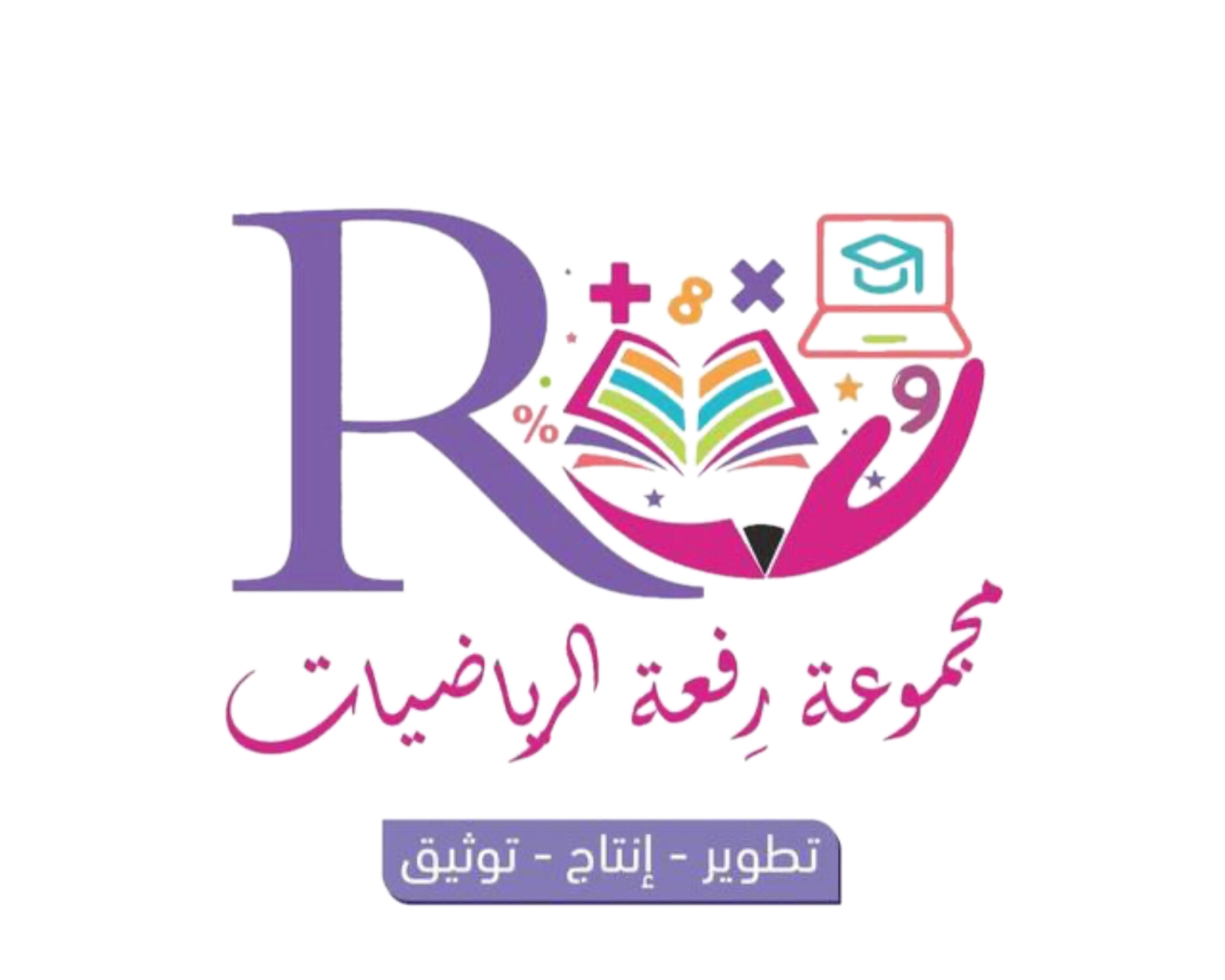 رياضيات
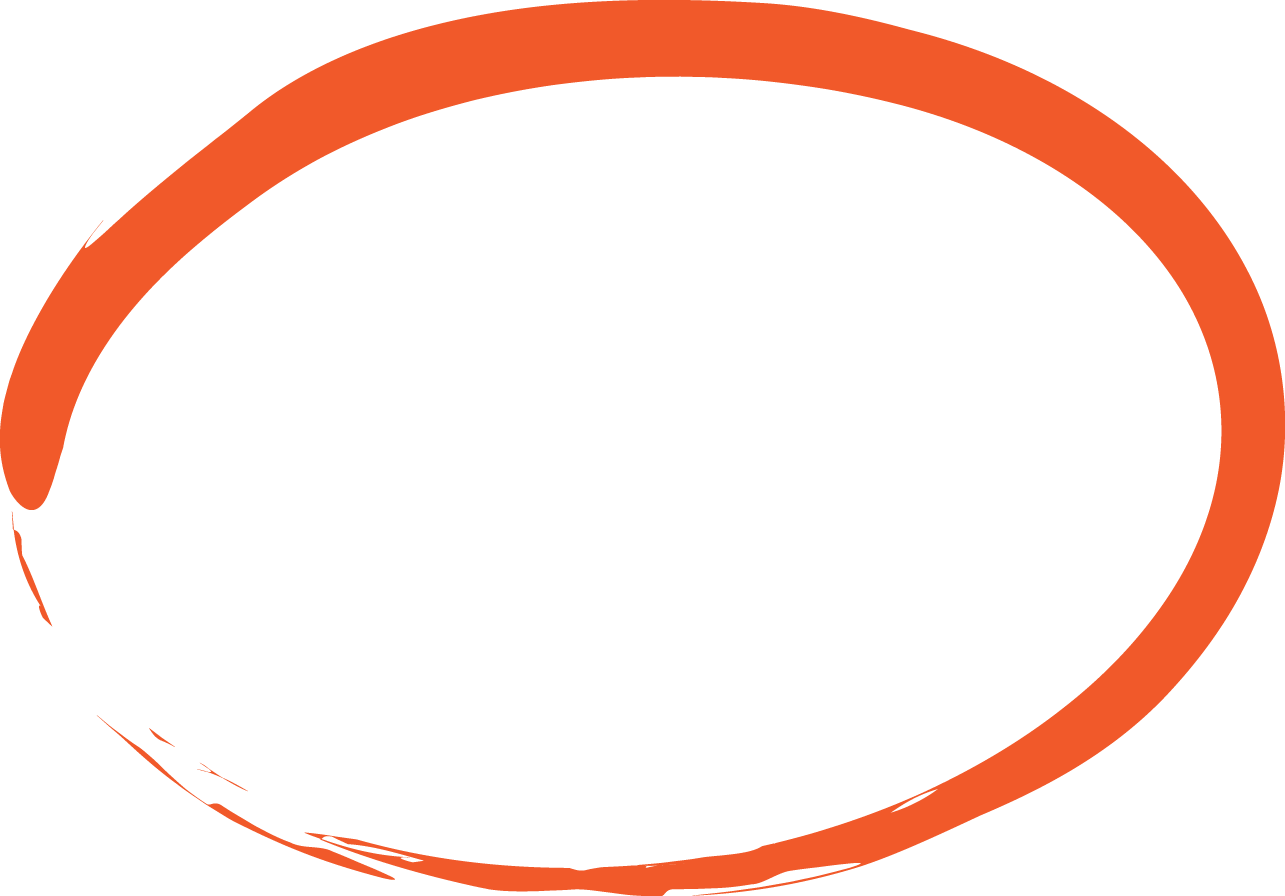 الصف الرابع
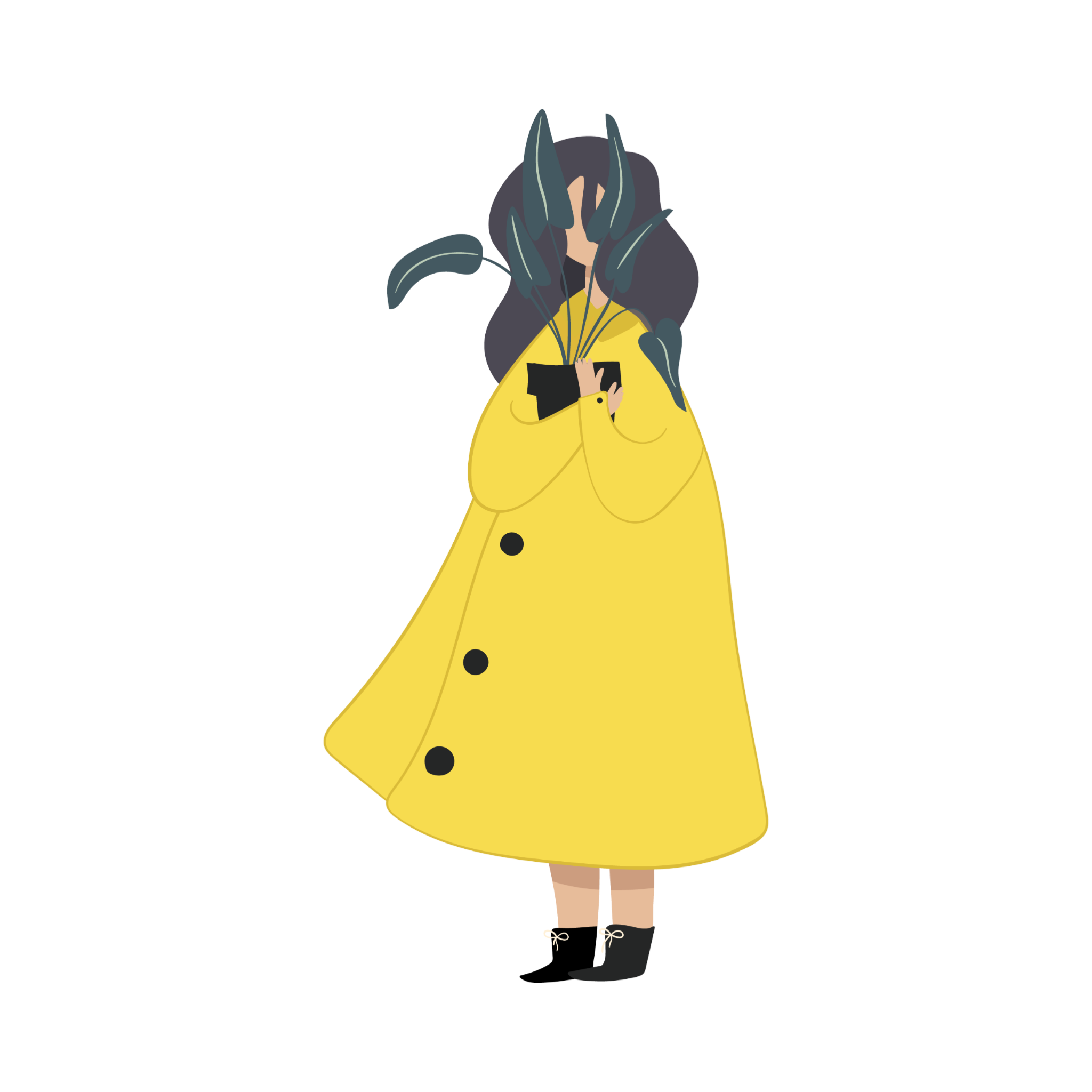 اليوم /
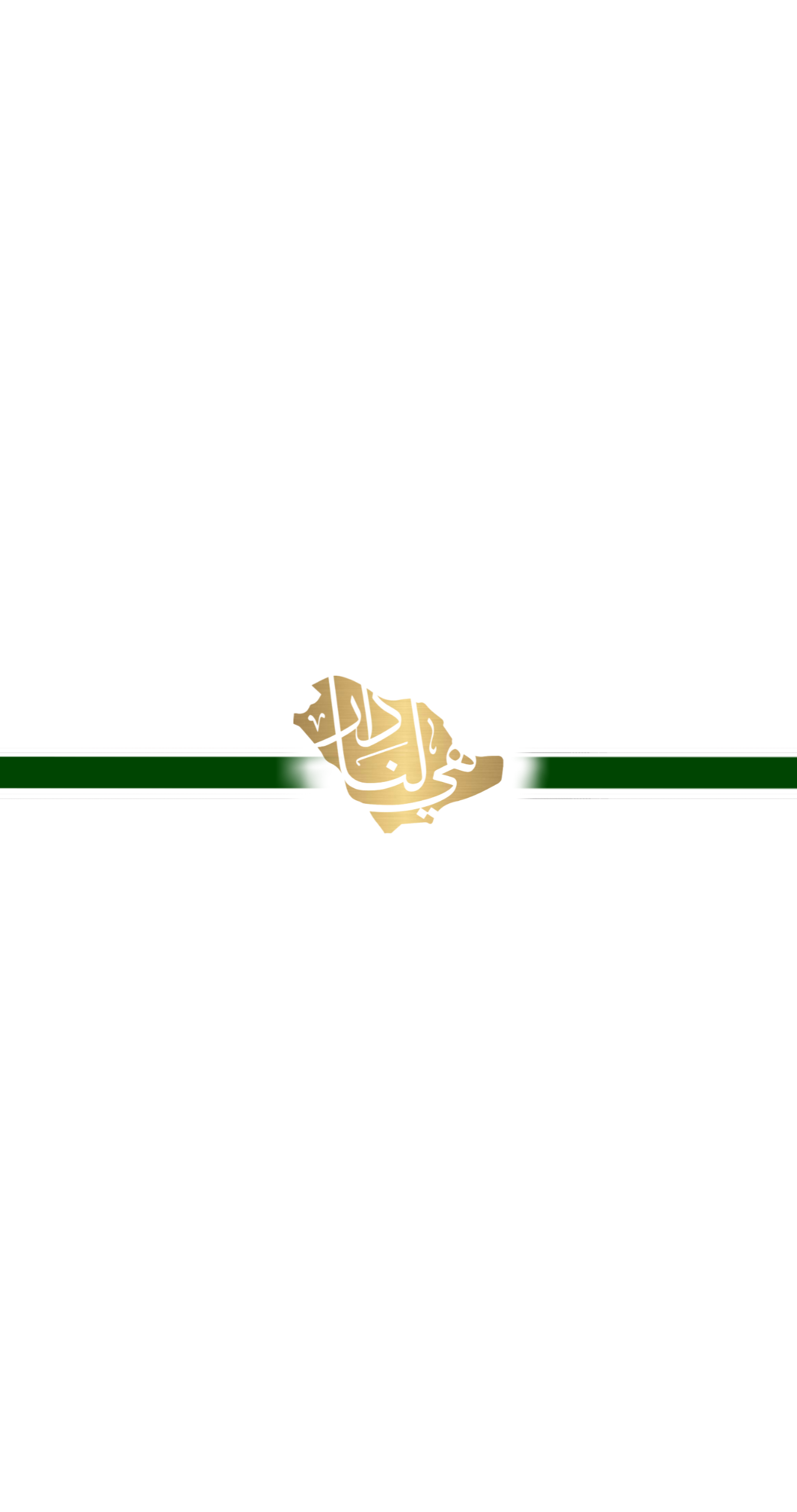 معلمة المادة/ مباركة الزبيدي
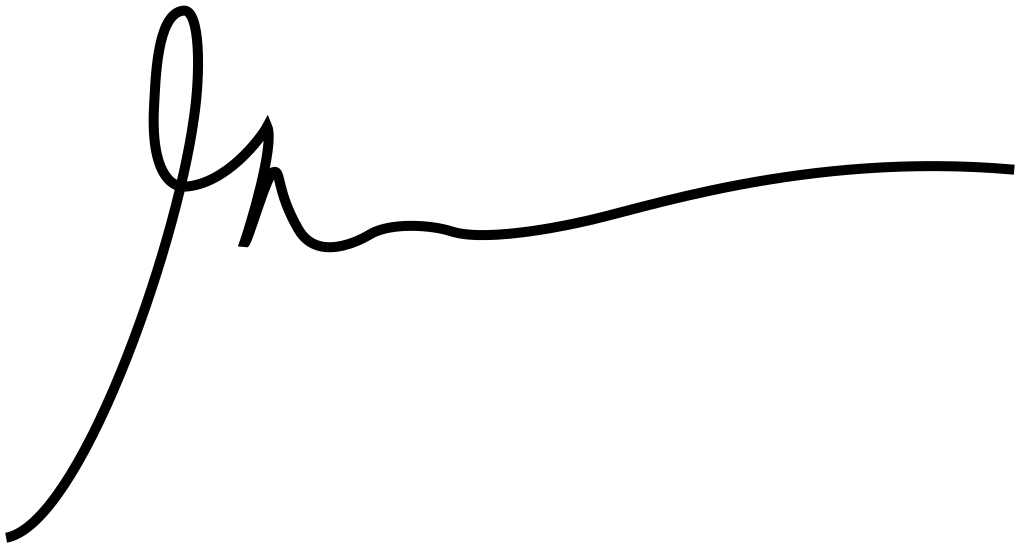 الطرح
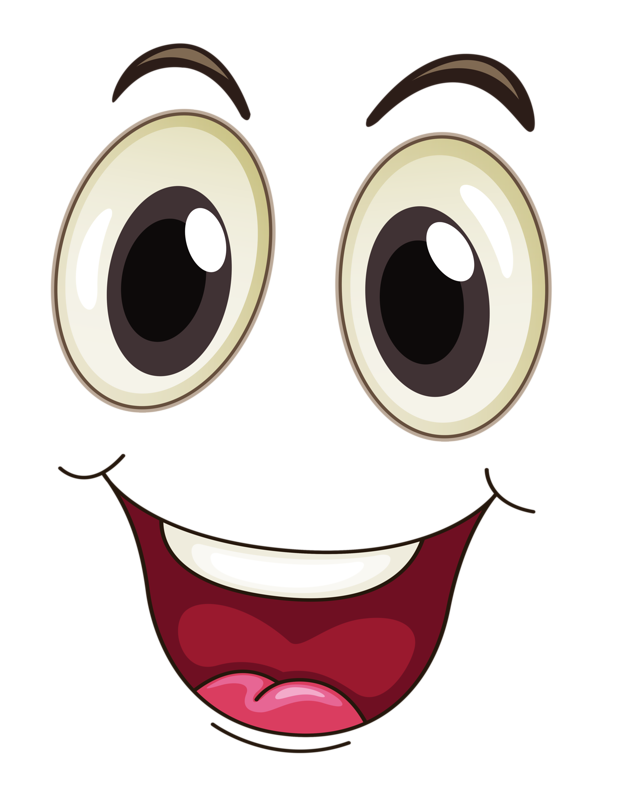 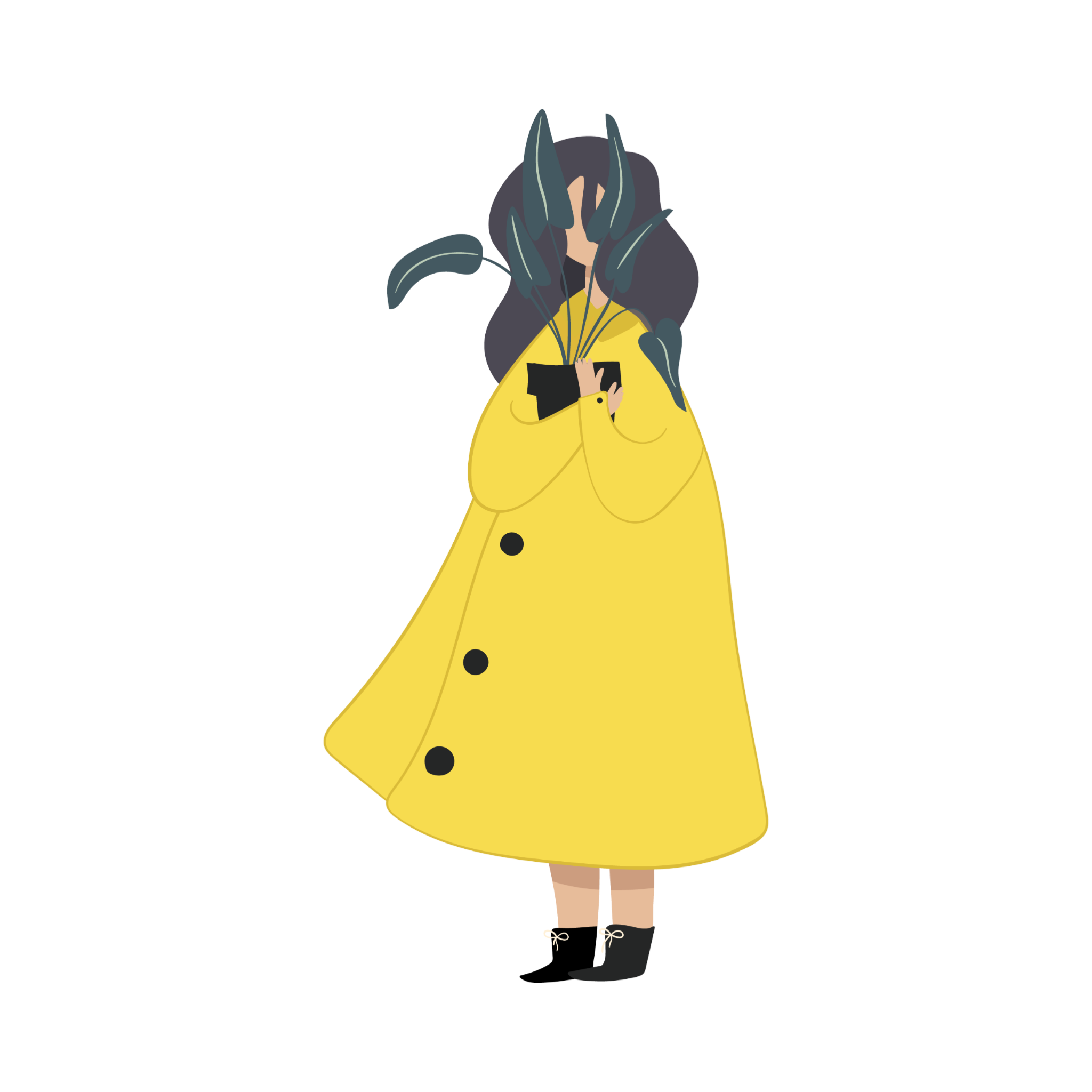 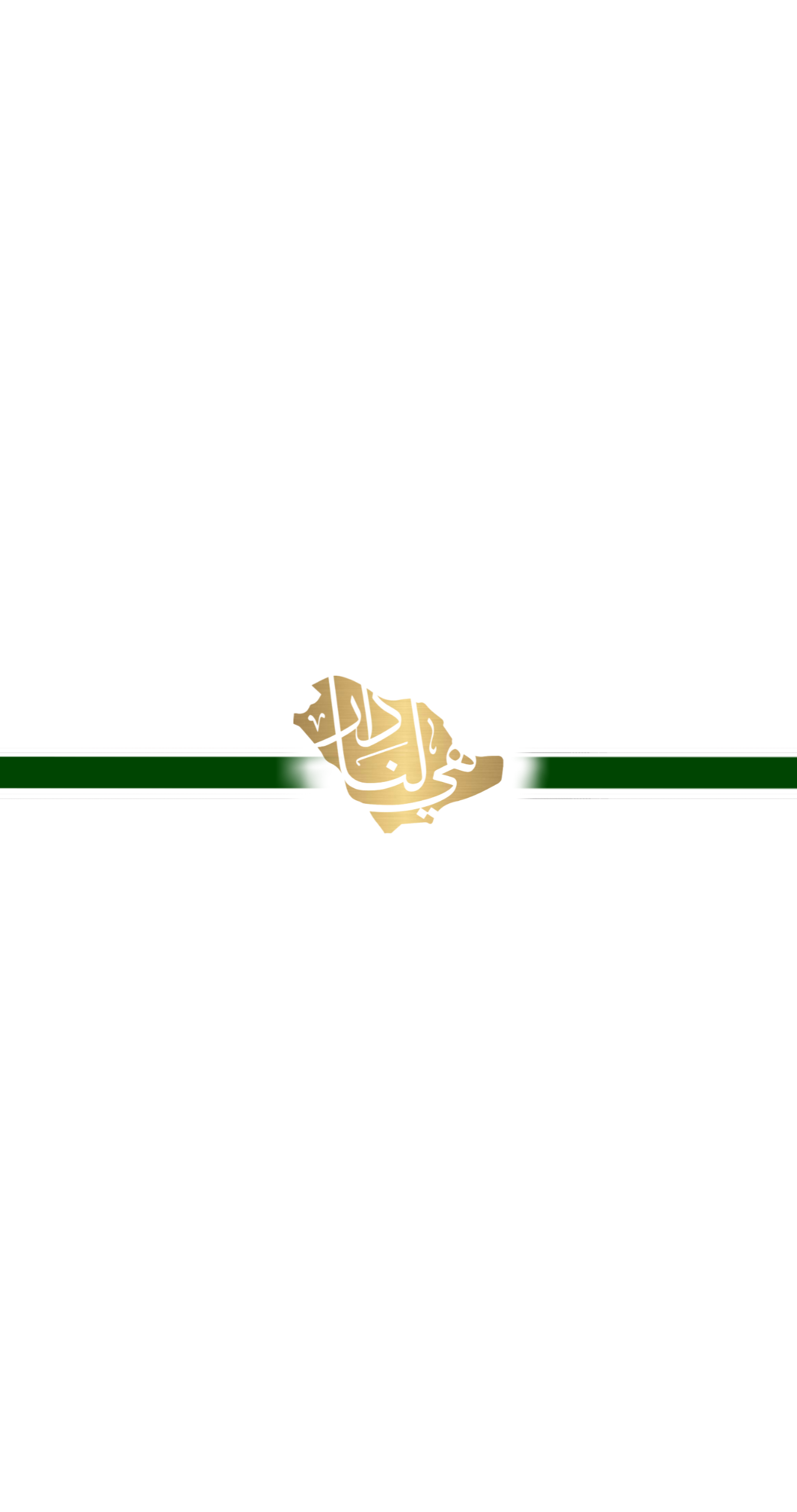 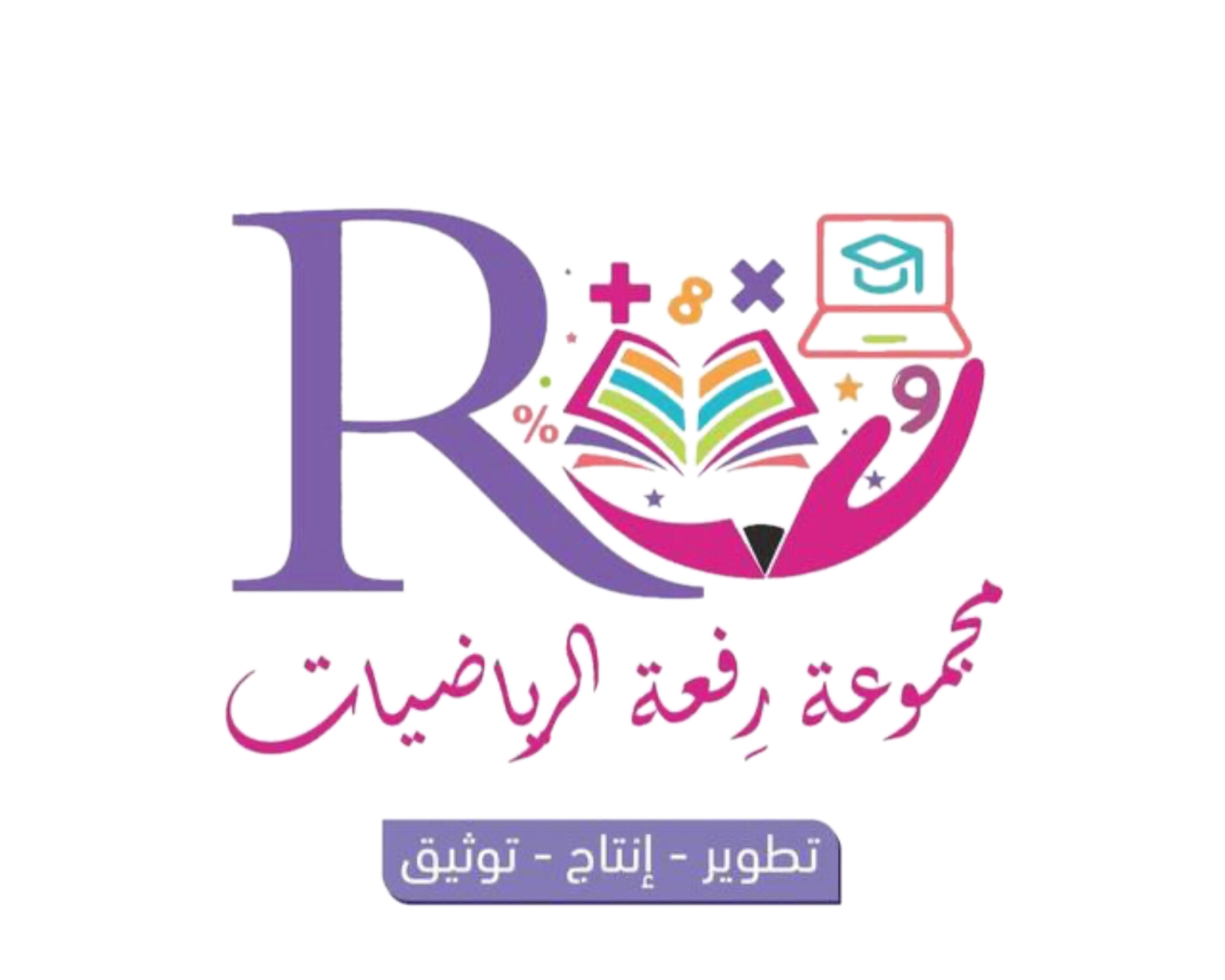 فكرة الدرس
أطرح أعداداً كل منها يتكون من عدة أرقام
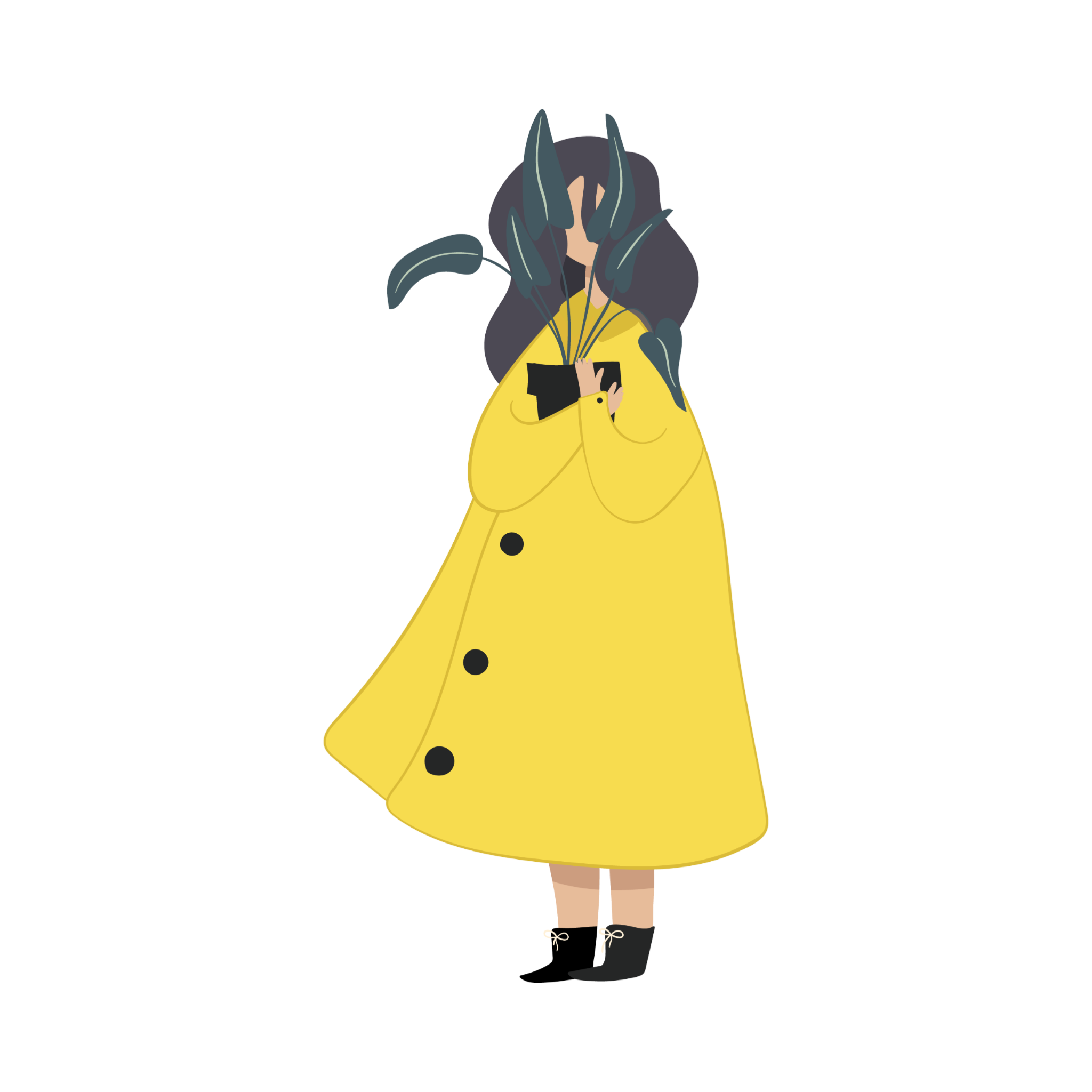 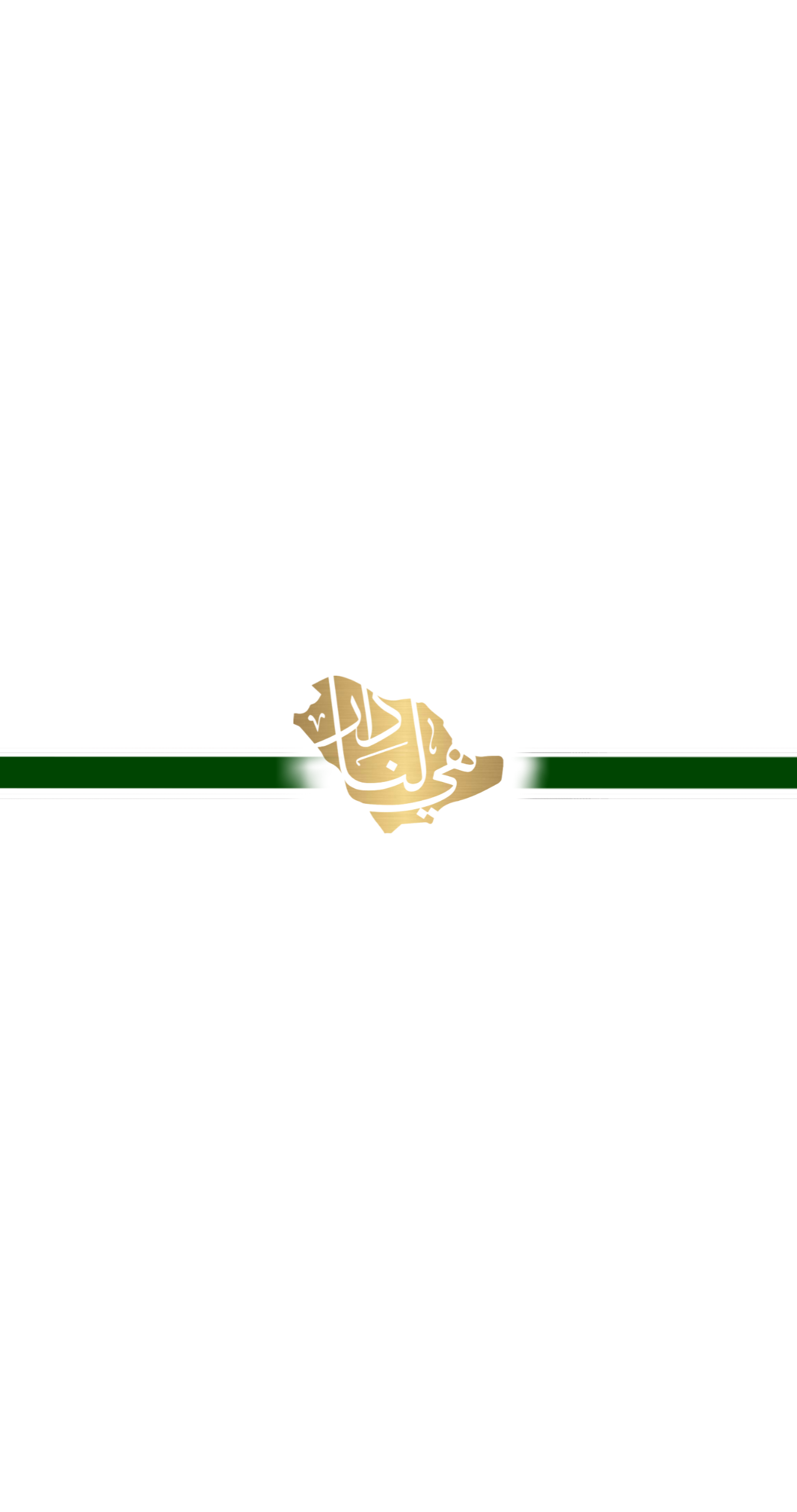 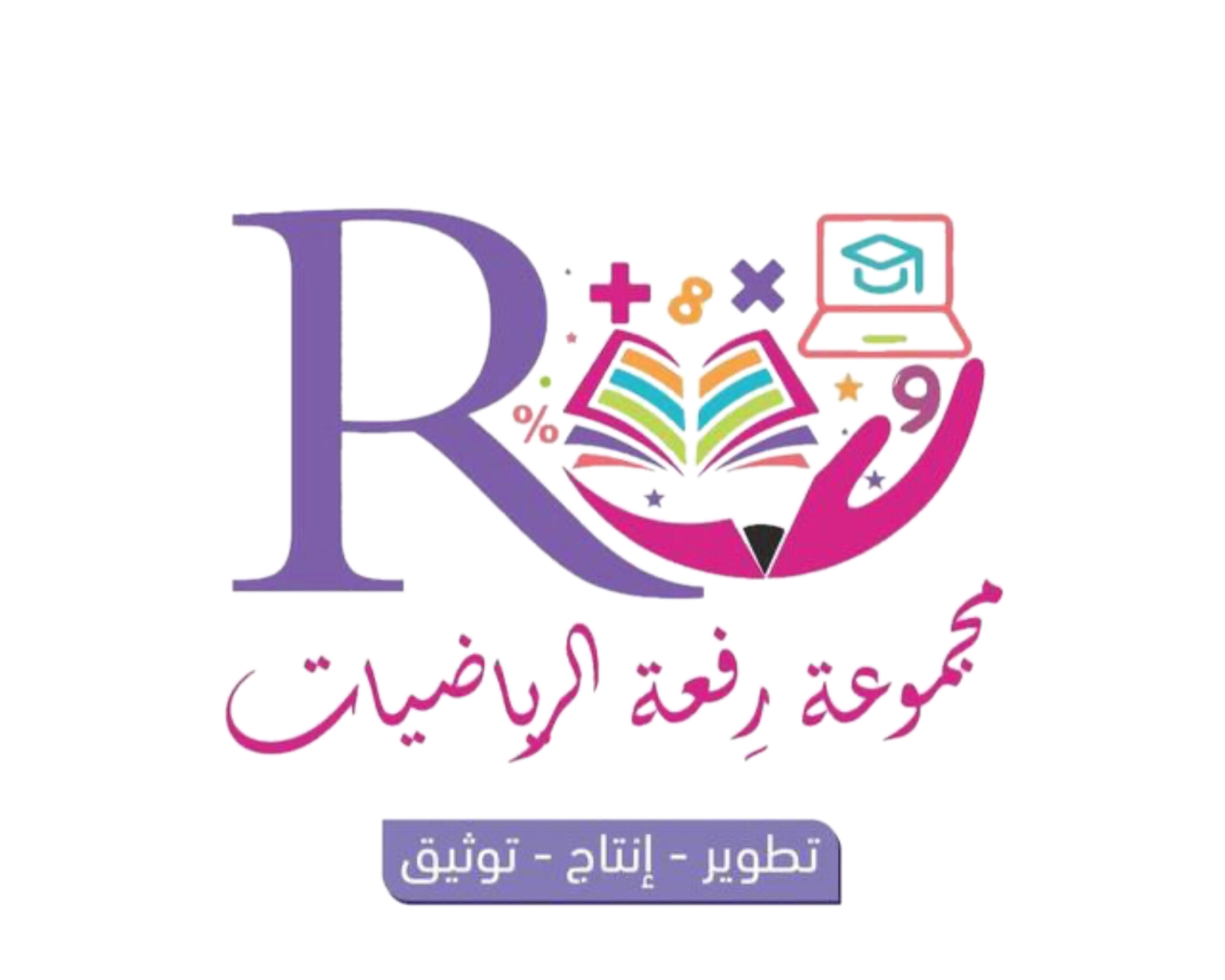 نشاط
المطروح منه
14 
- 13 
_____
المطروح
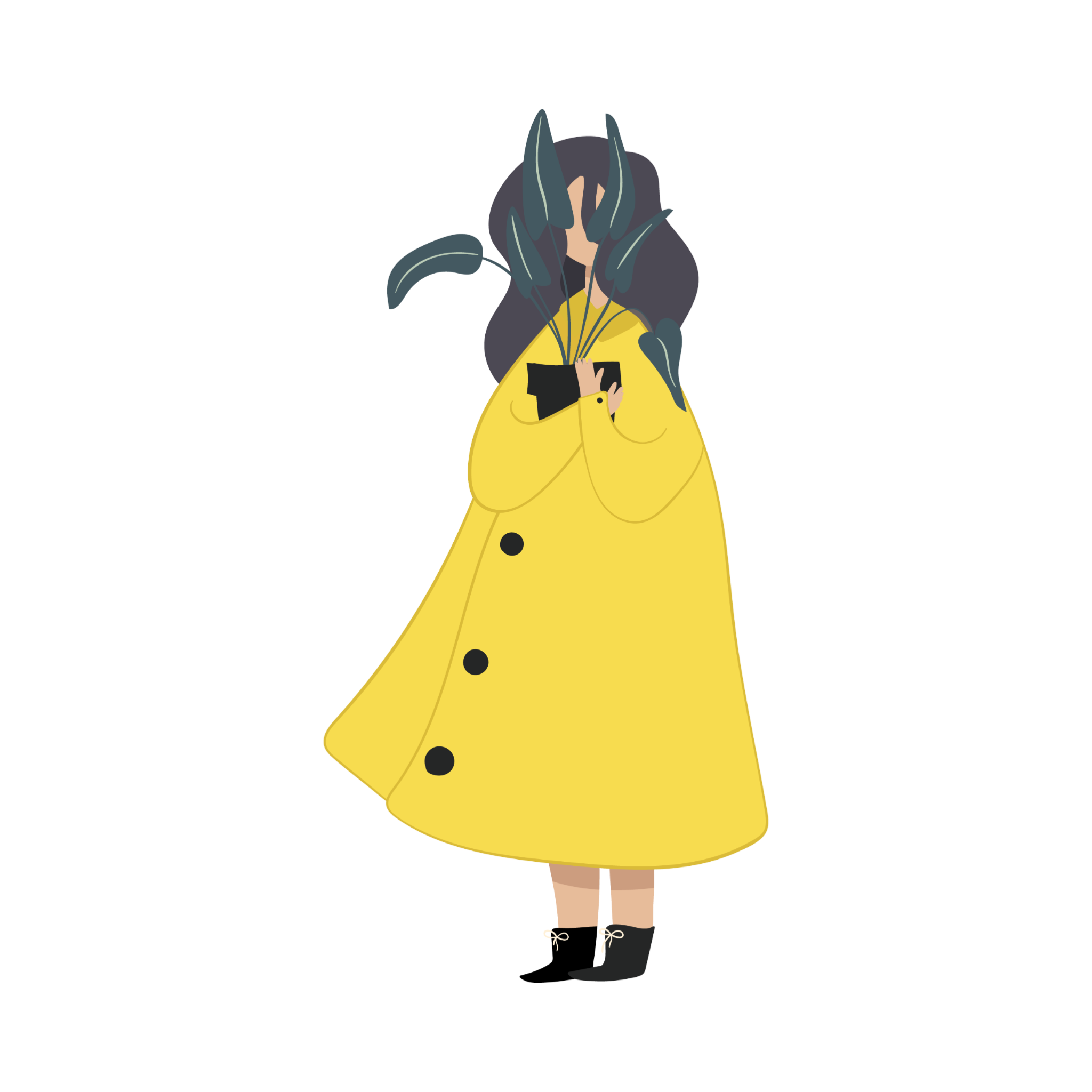 الفرق
0
1
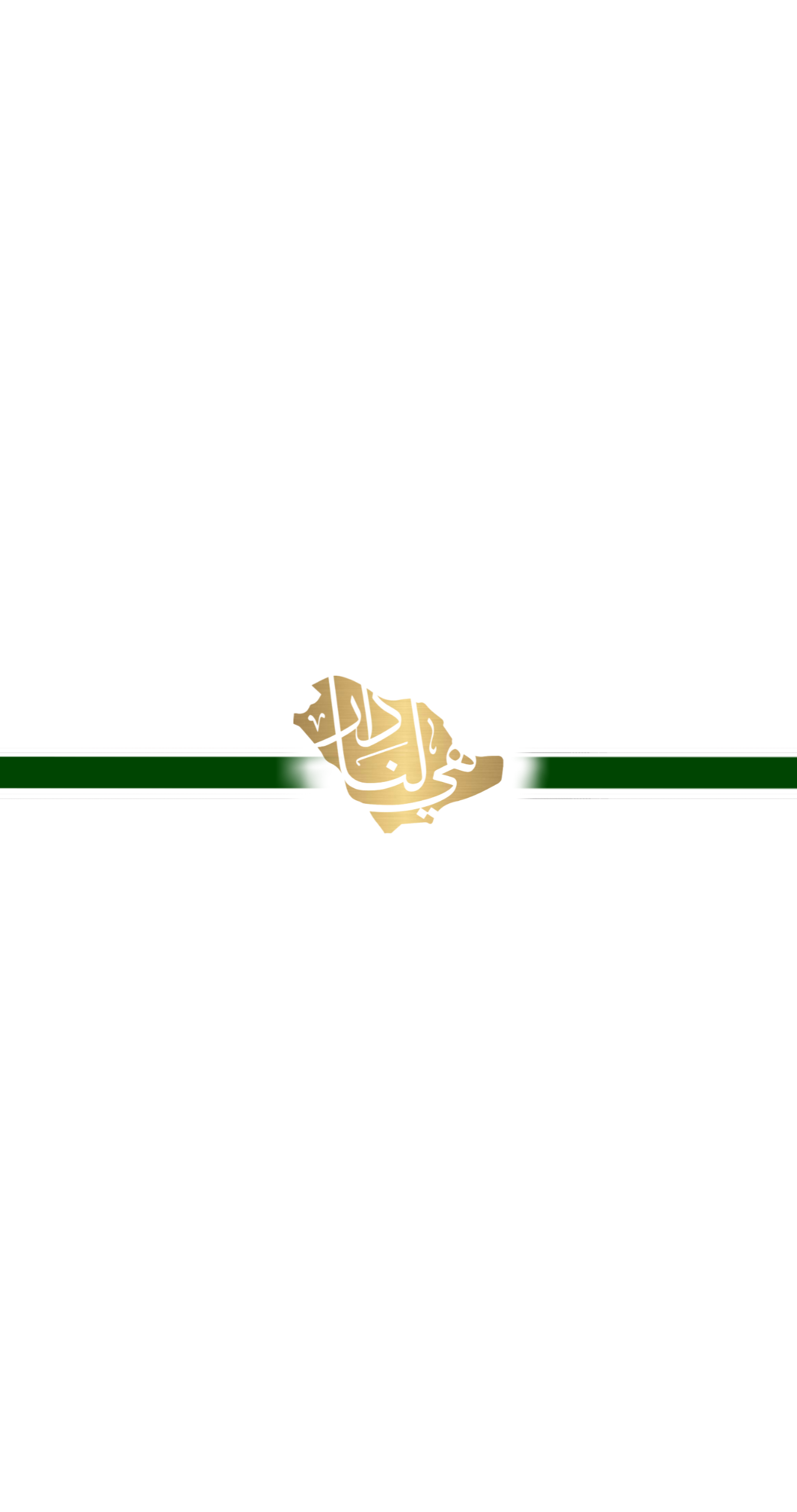 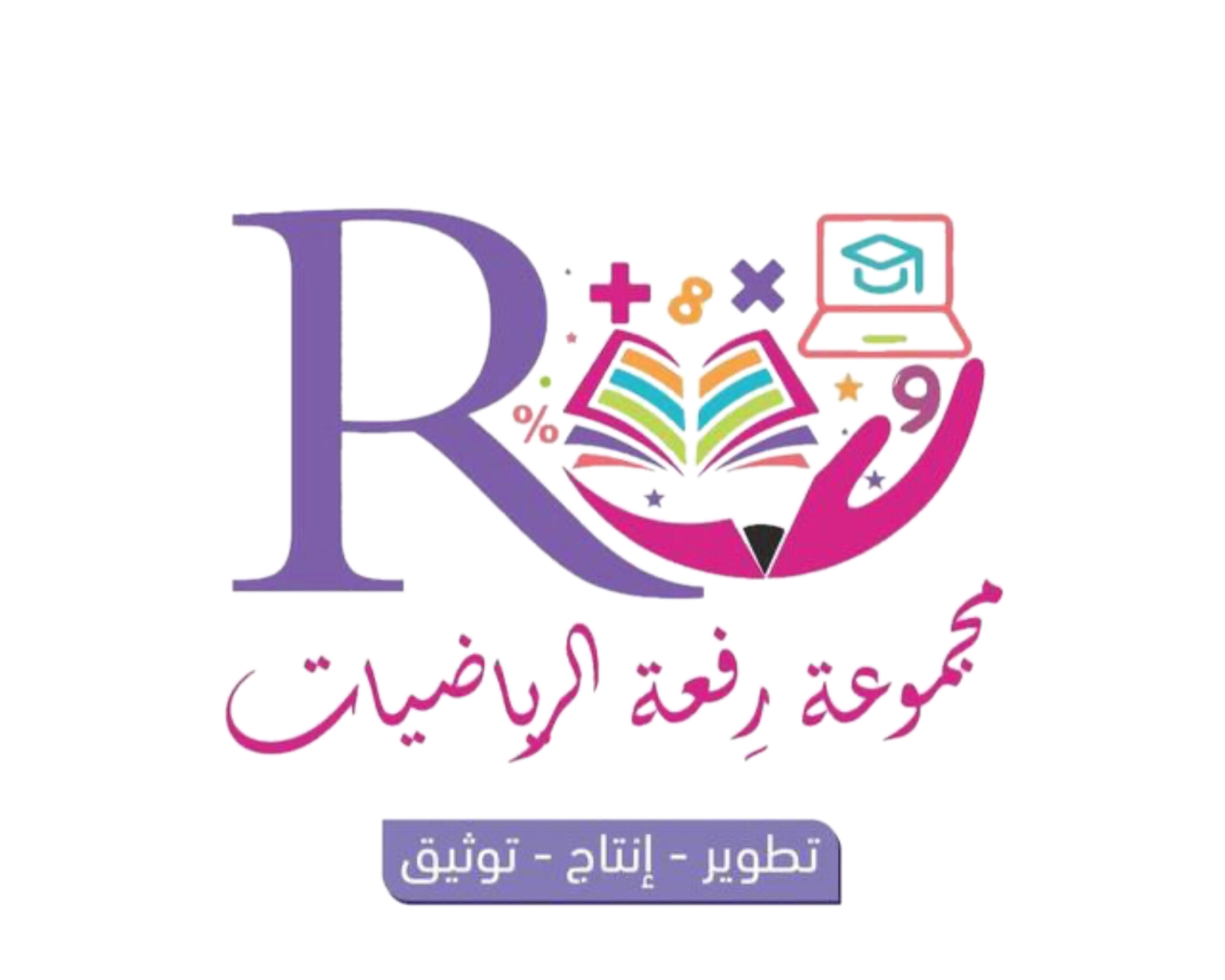 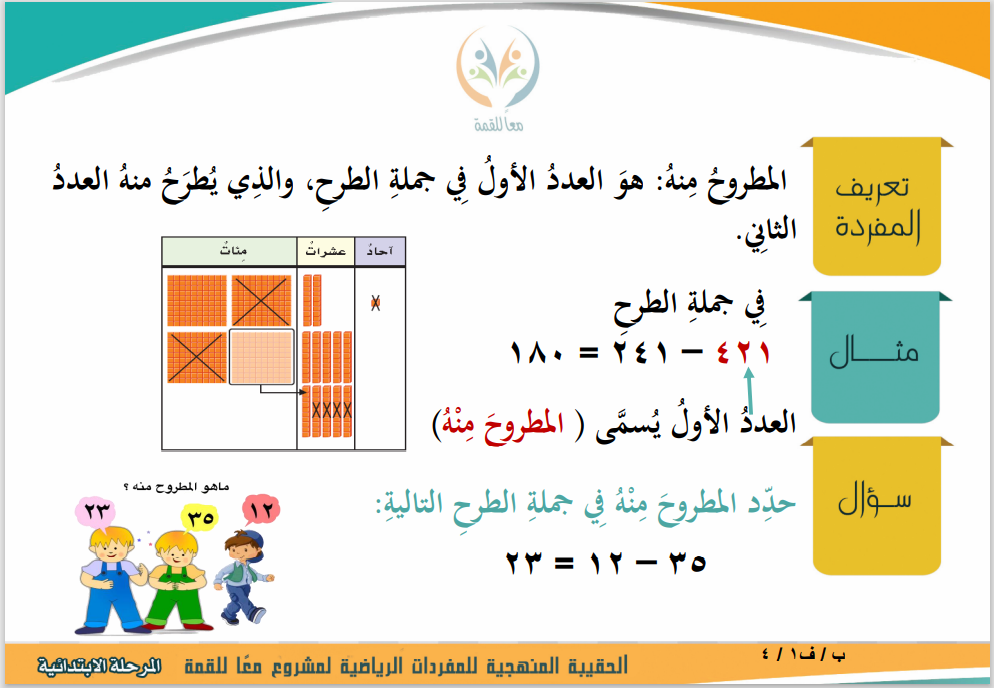 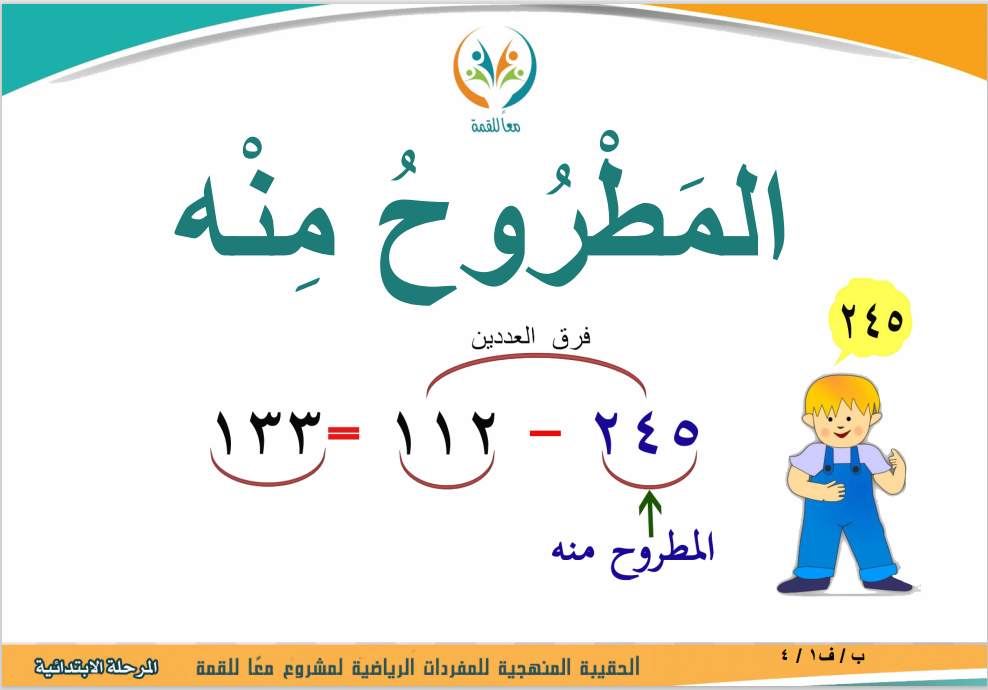 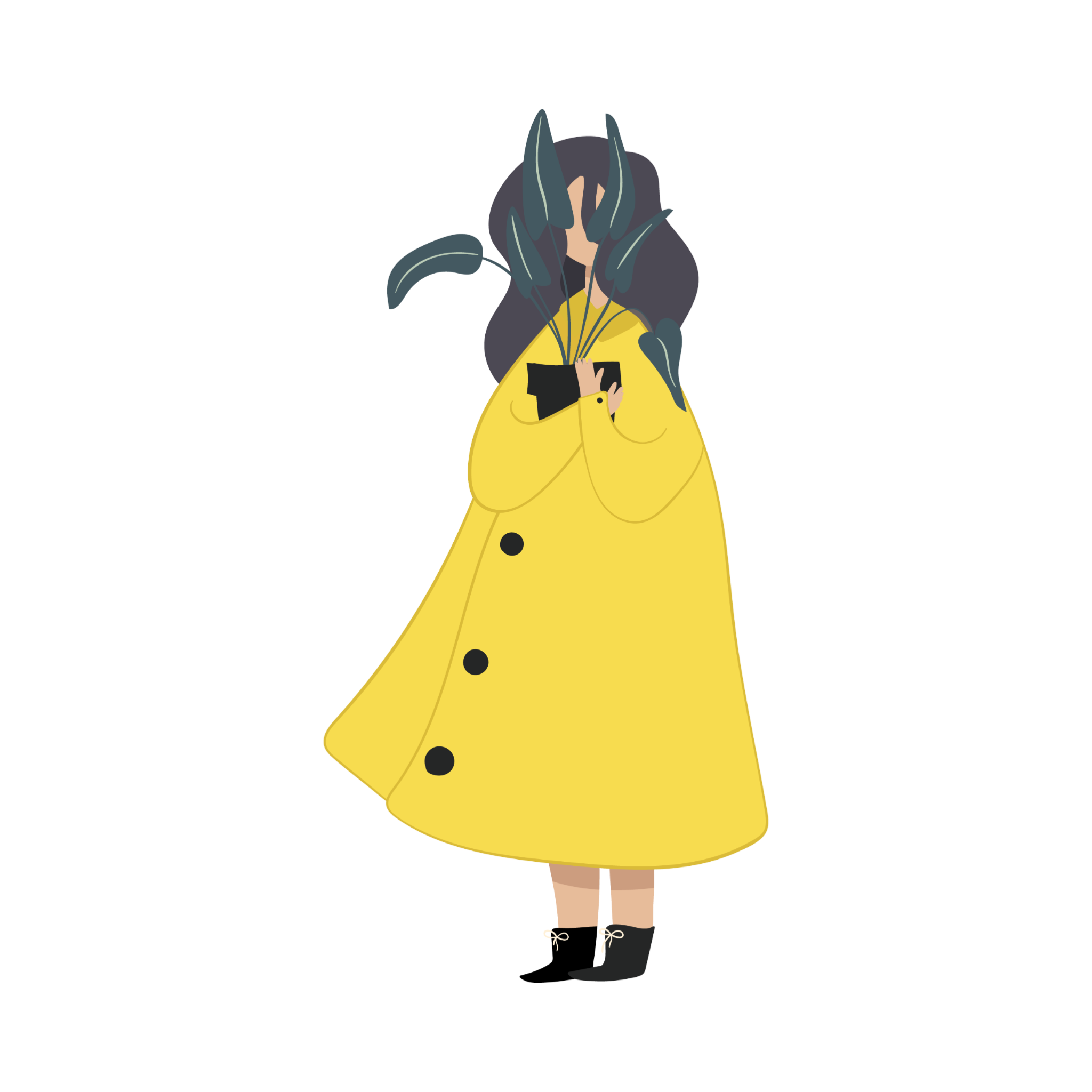 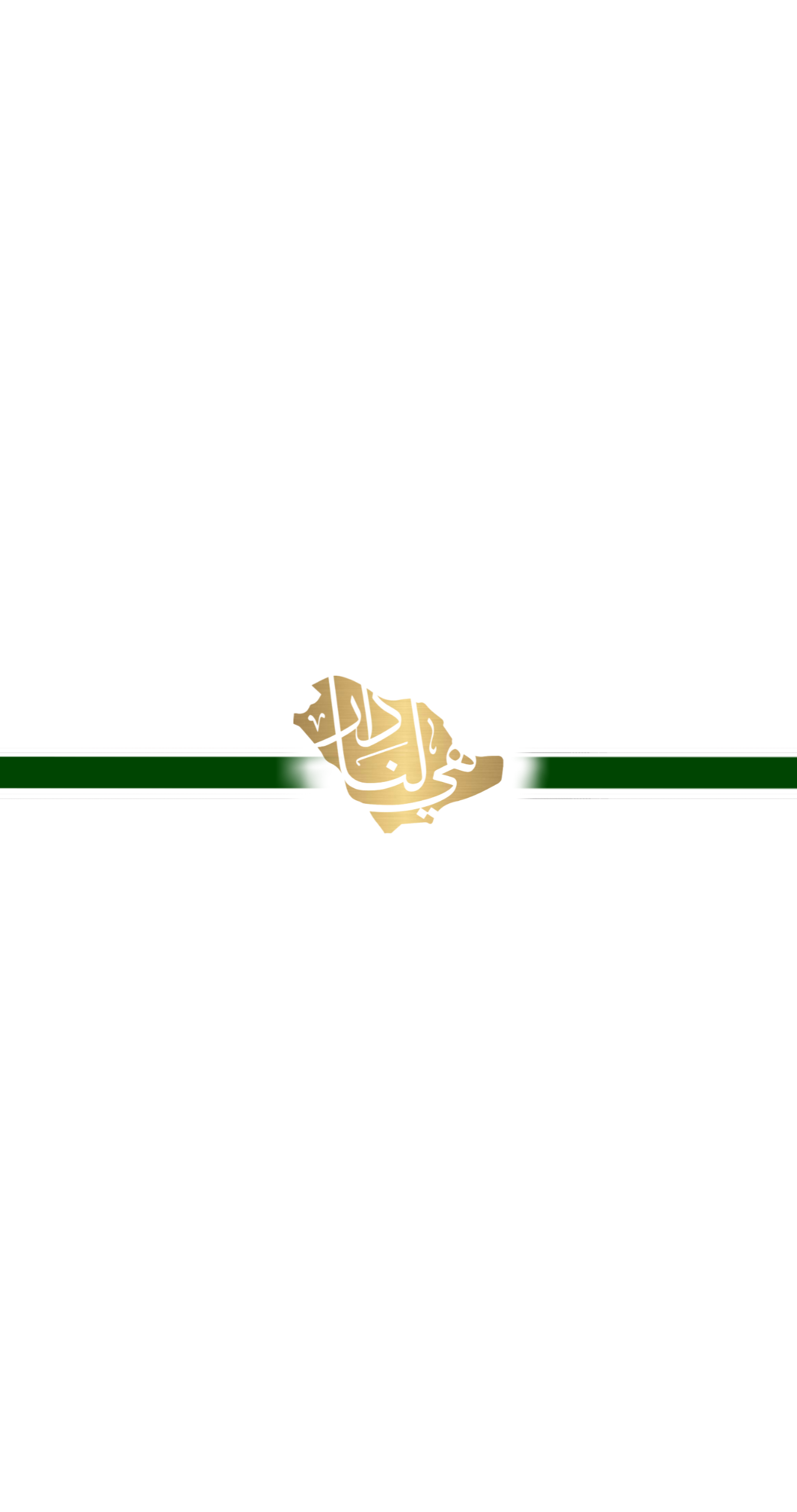 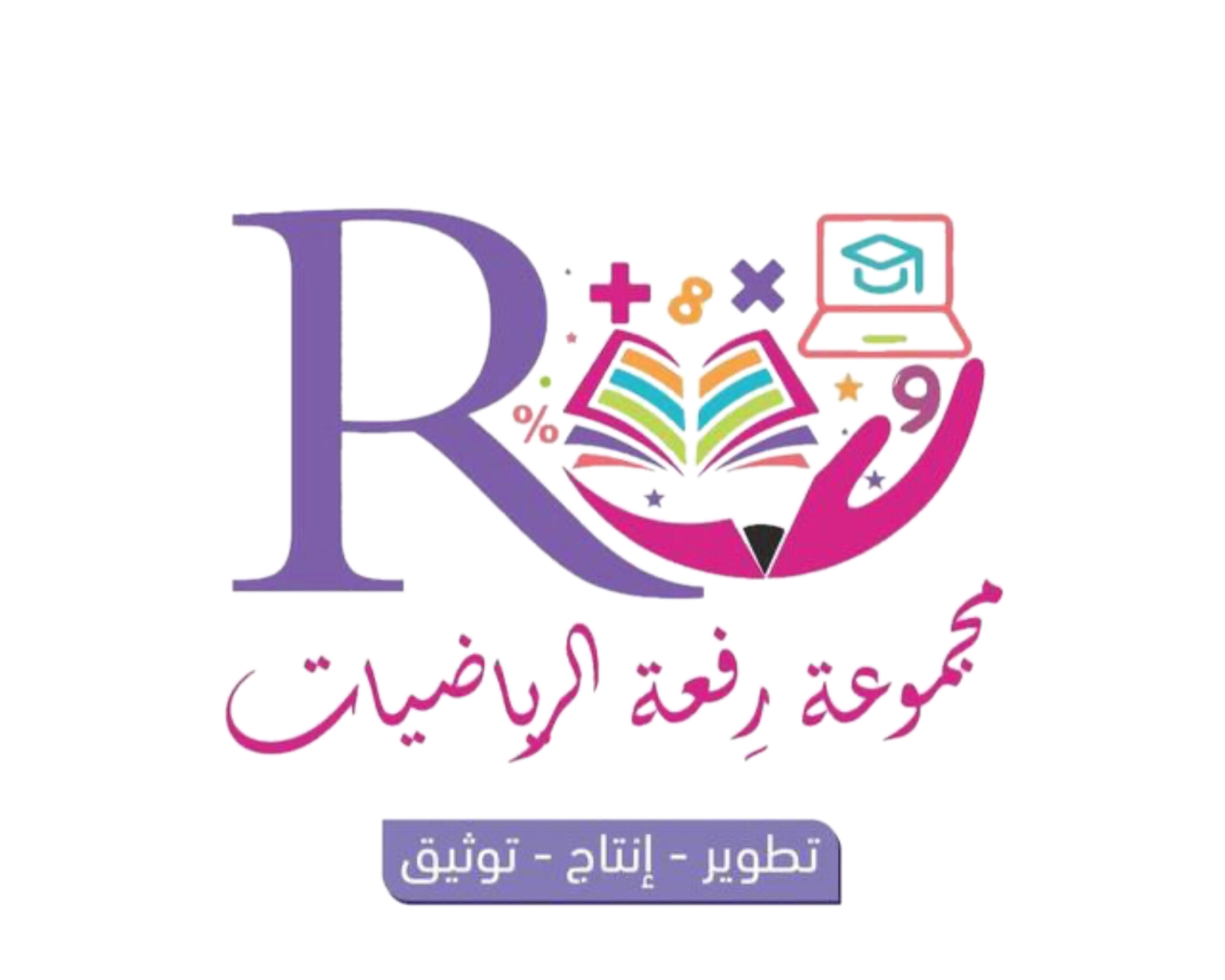 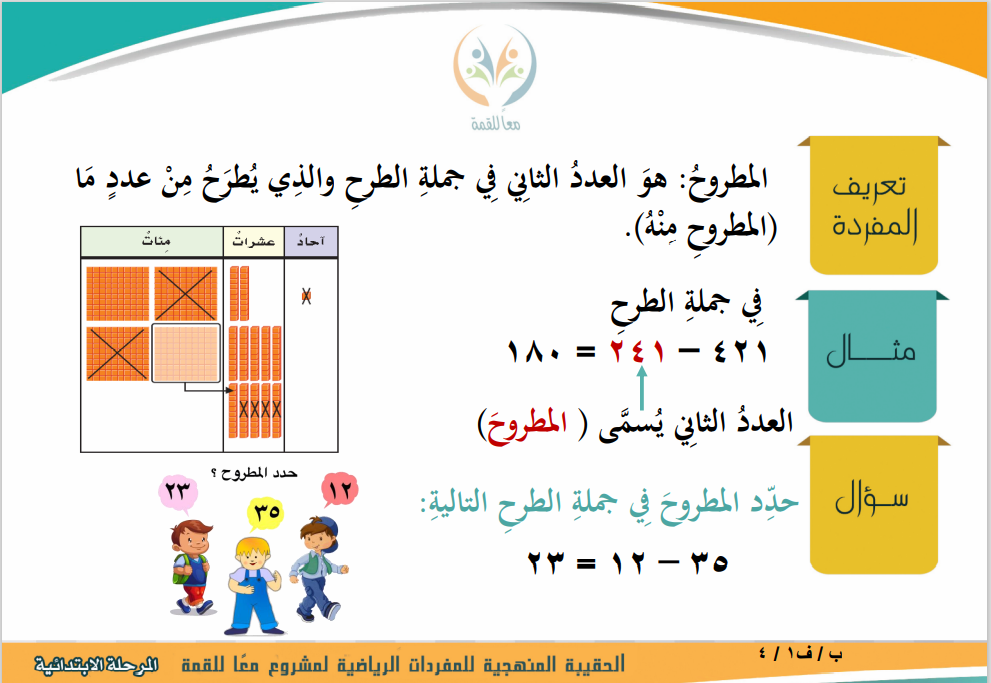 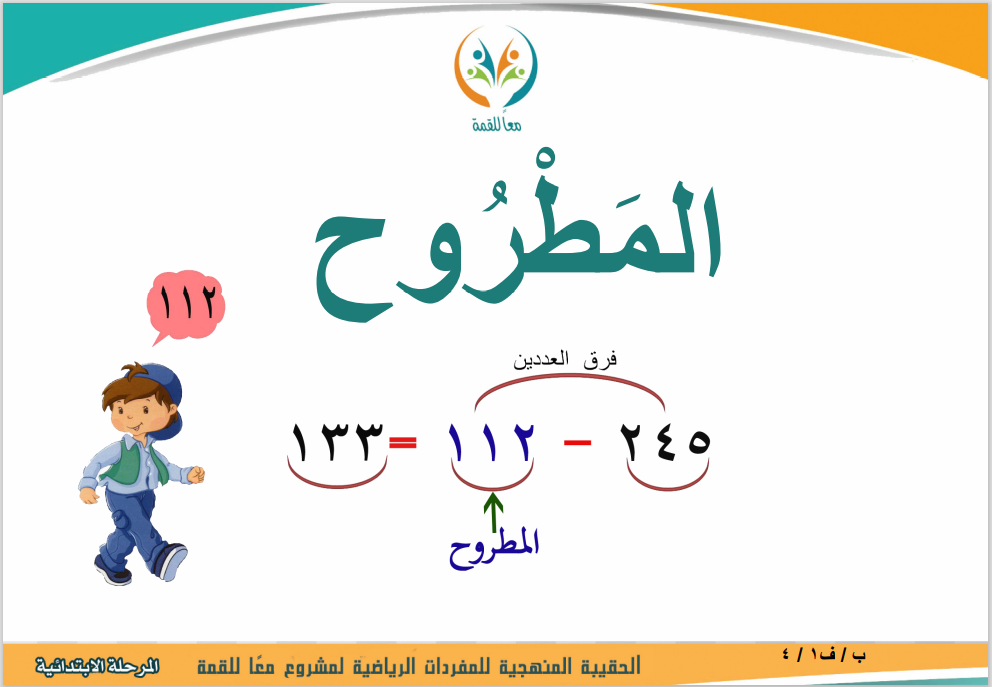 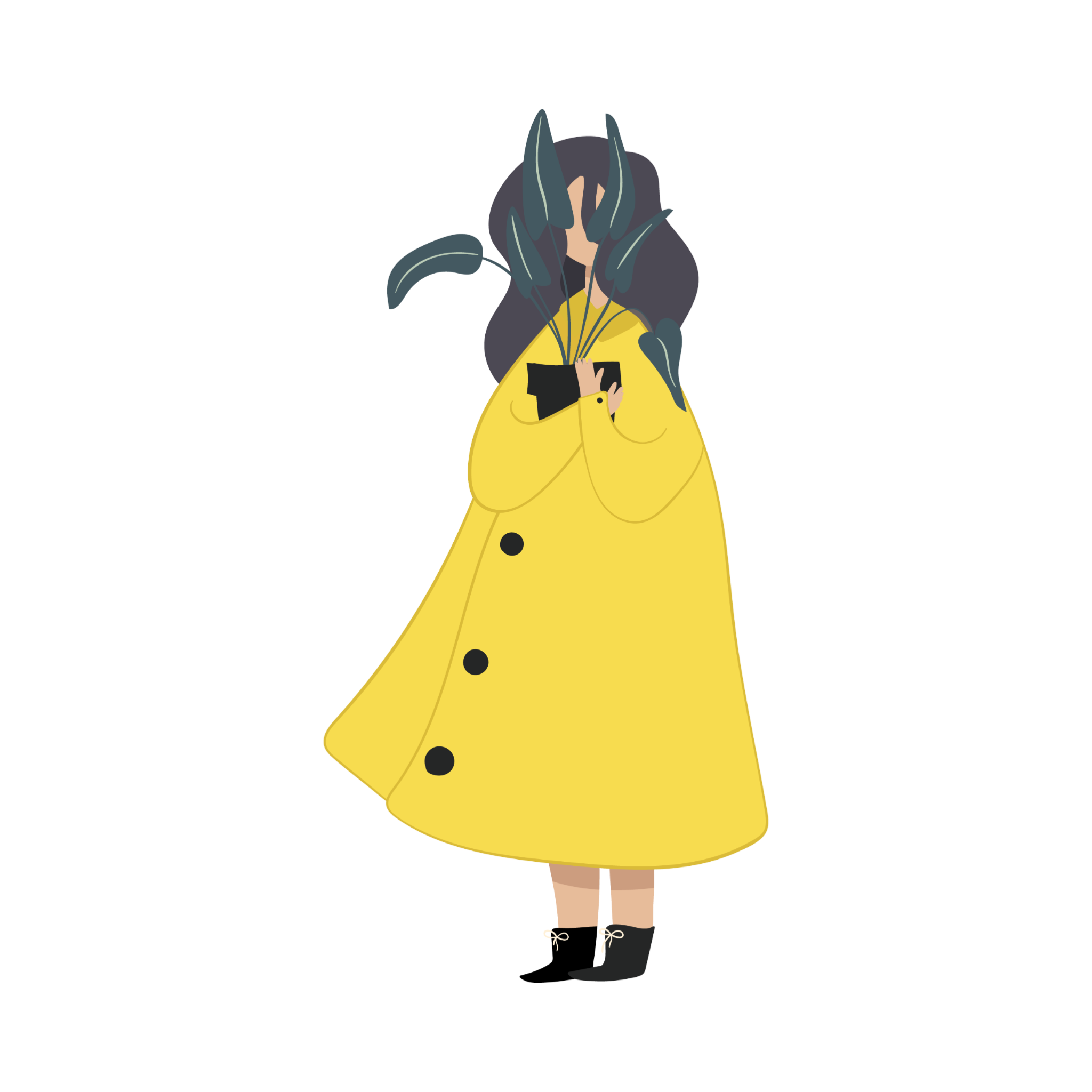 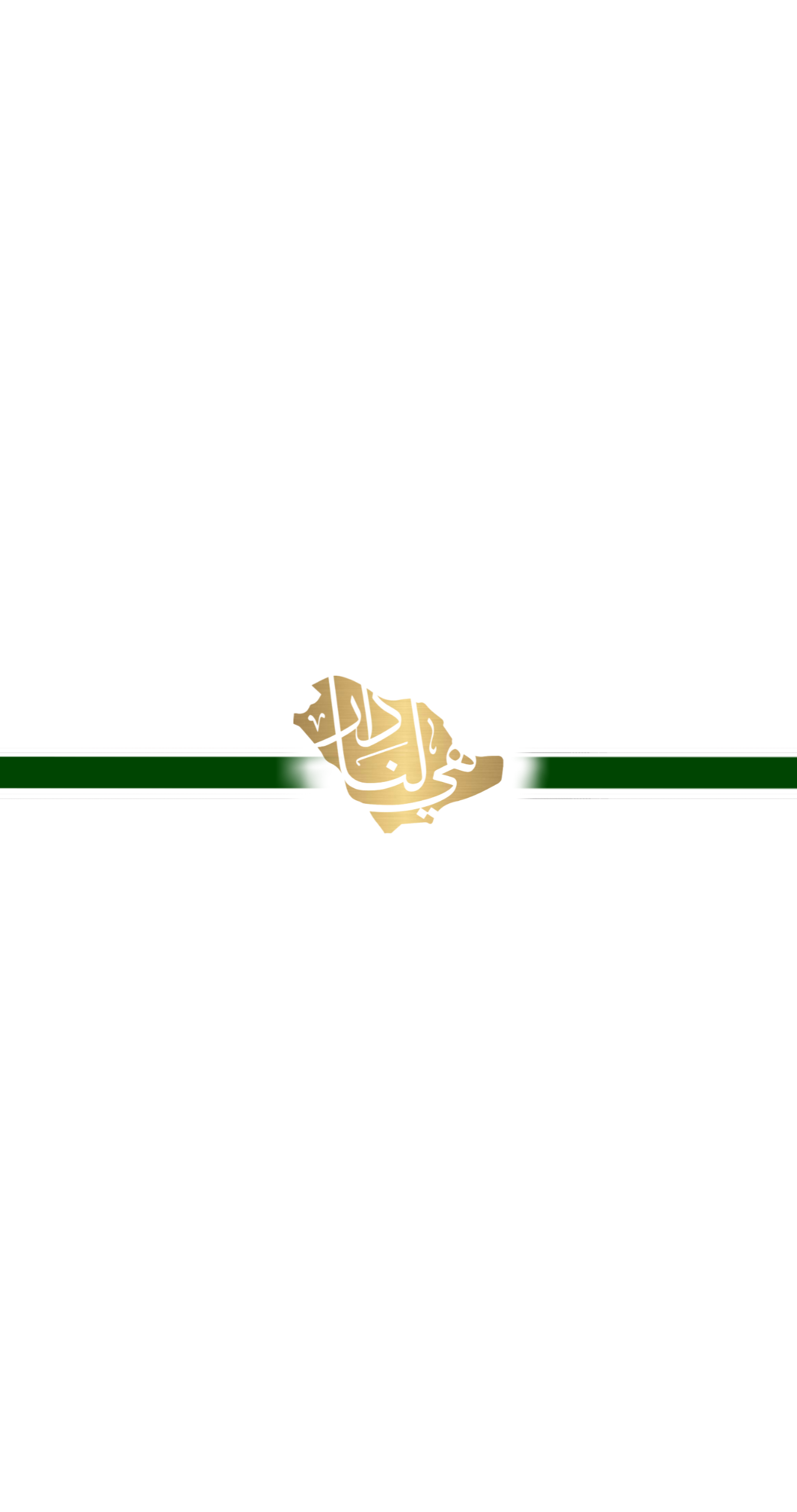 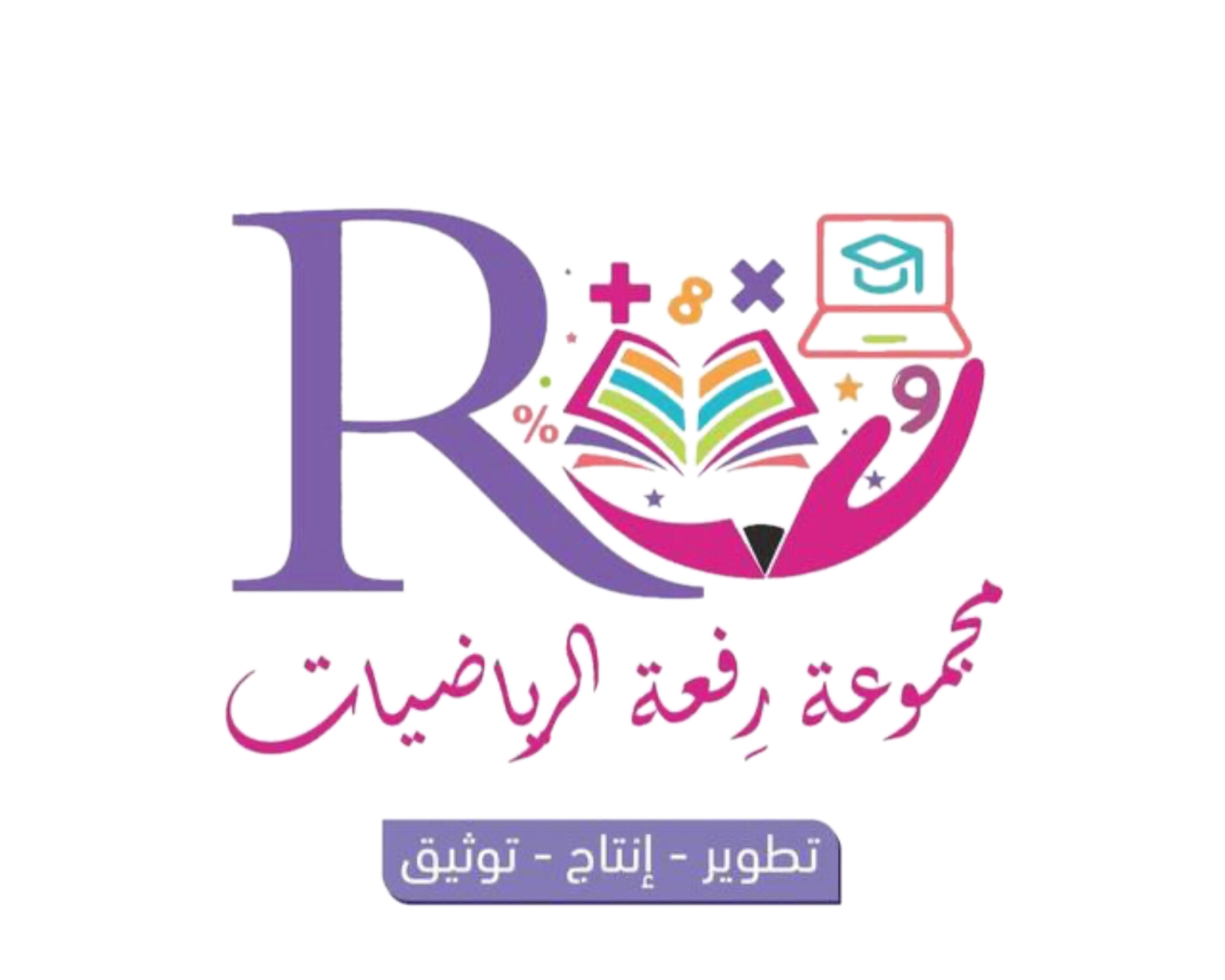 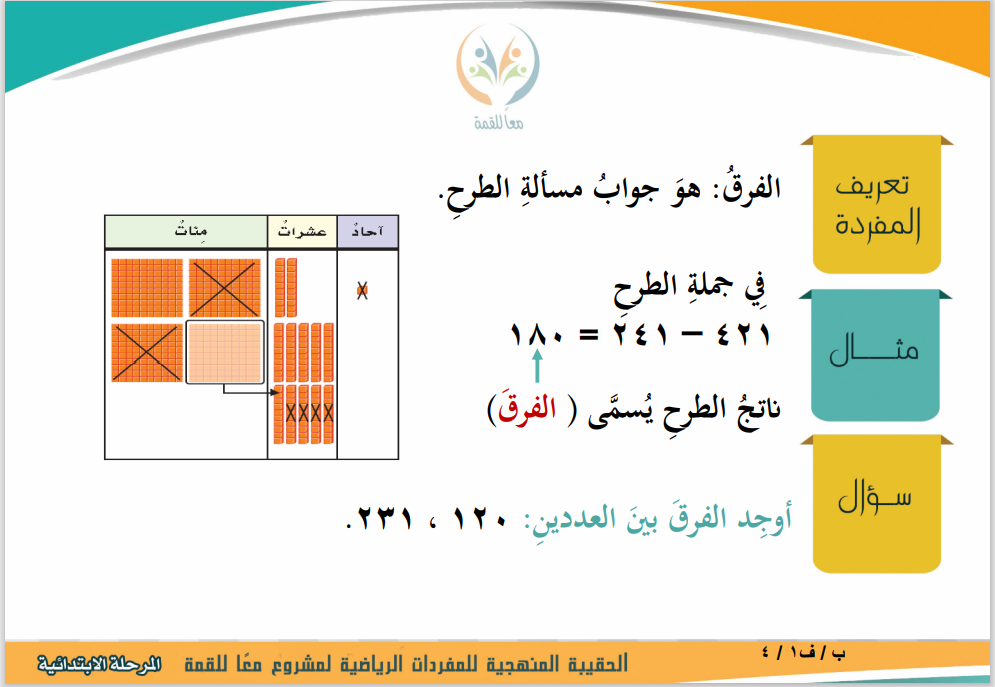 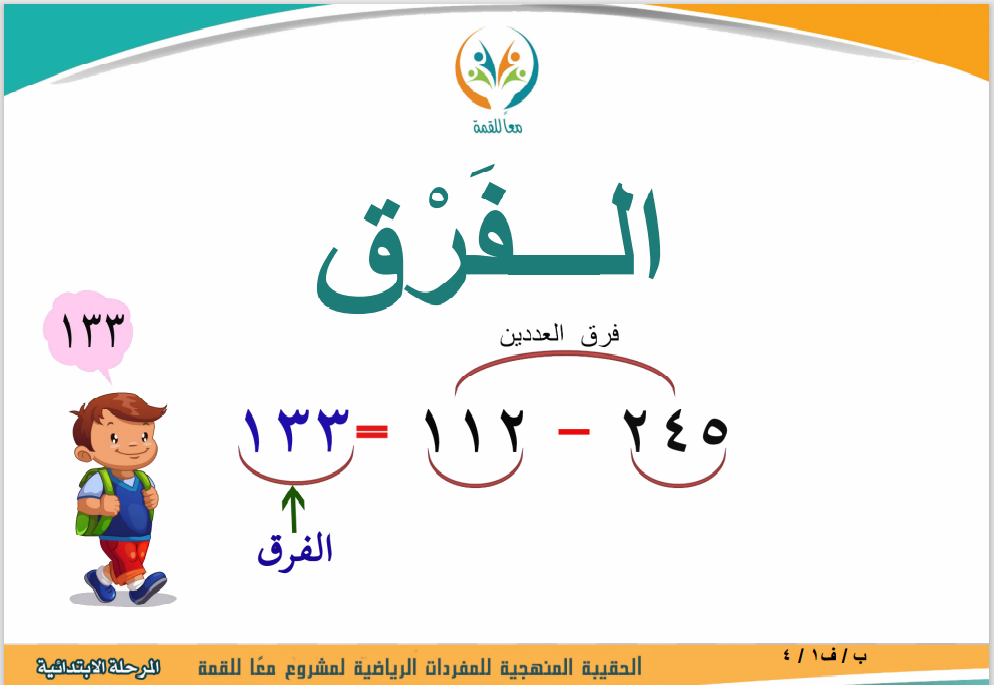 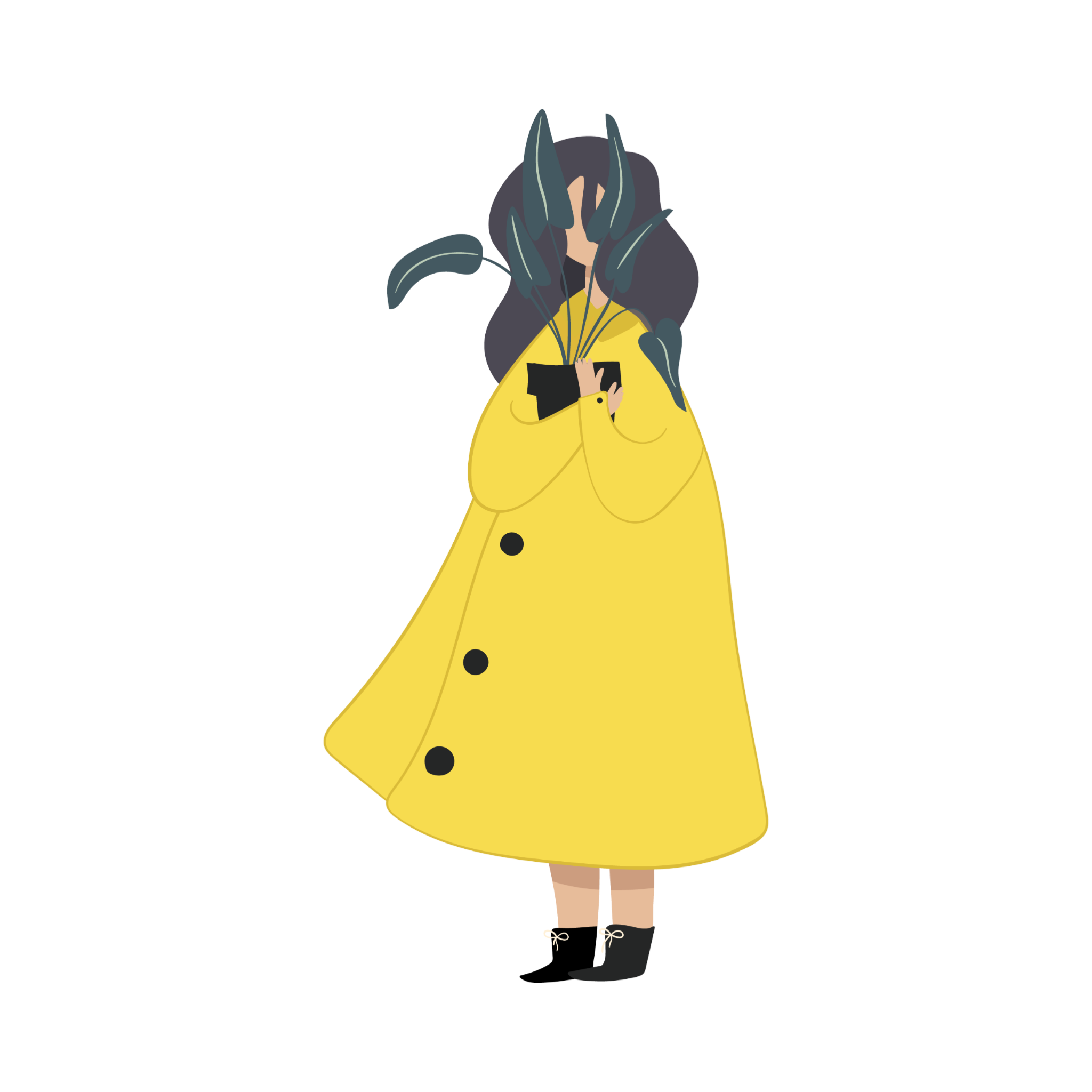 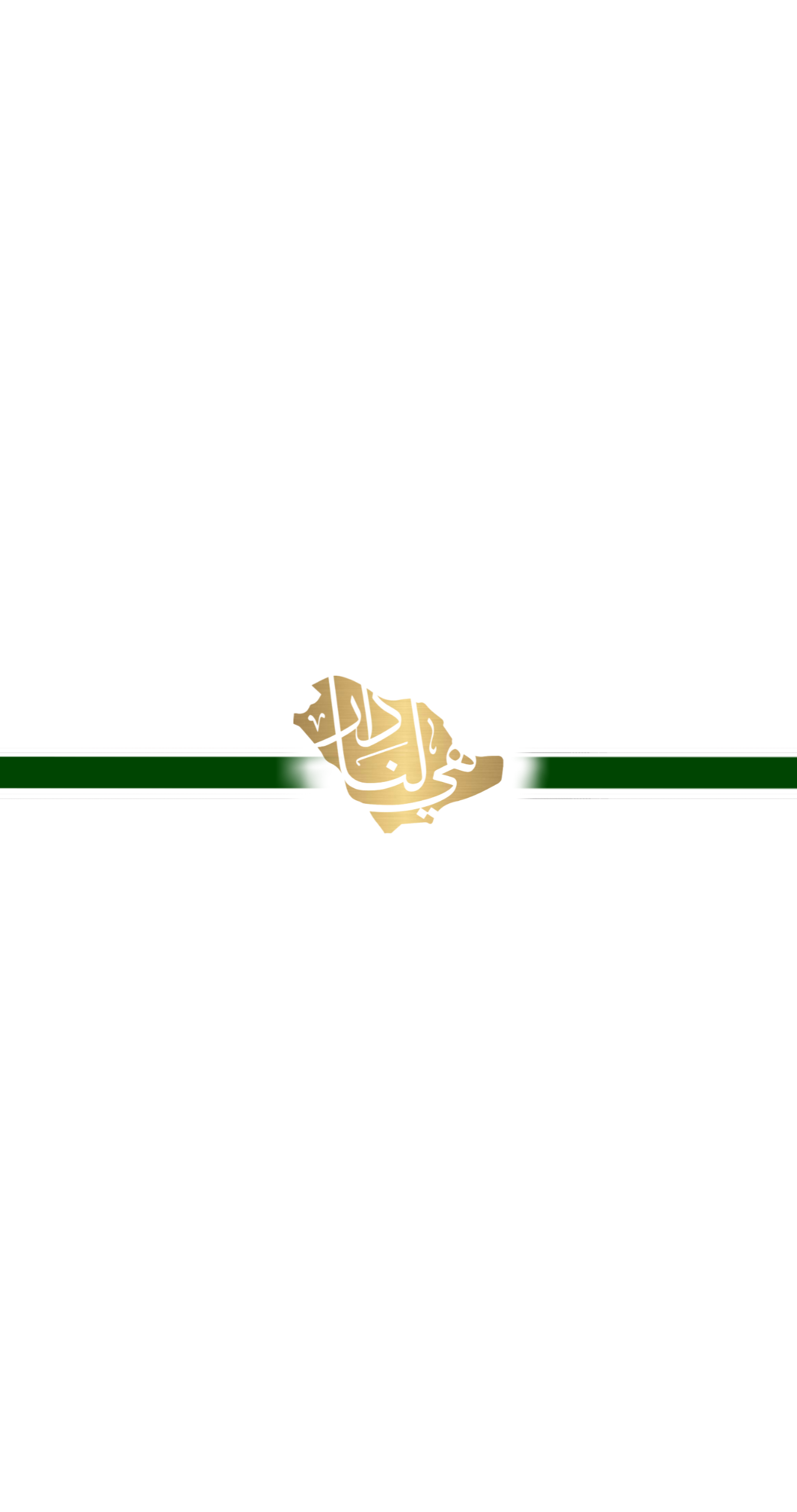 أستعد
3719
- 957
_____
3700 
-1000
_____
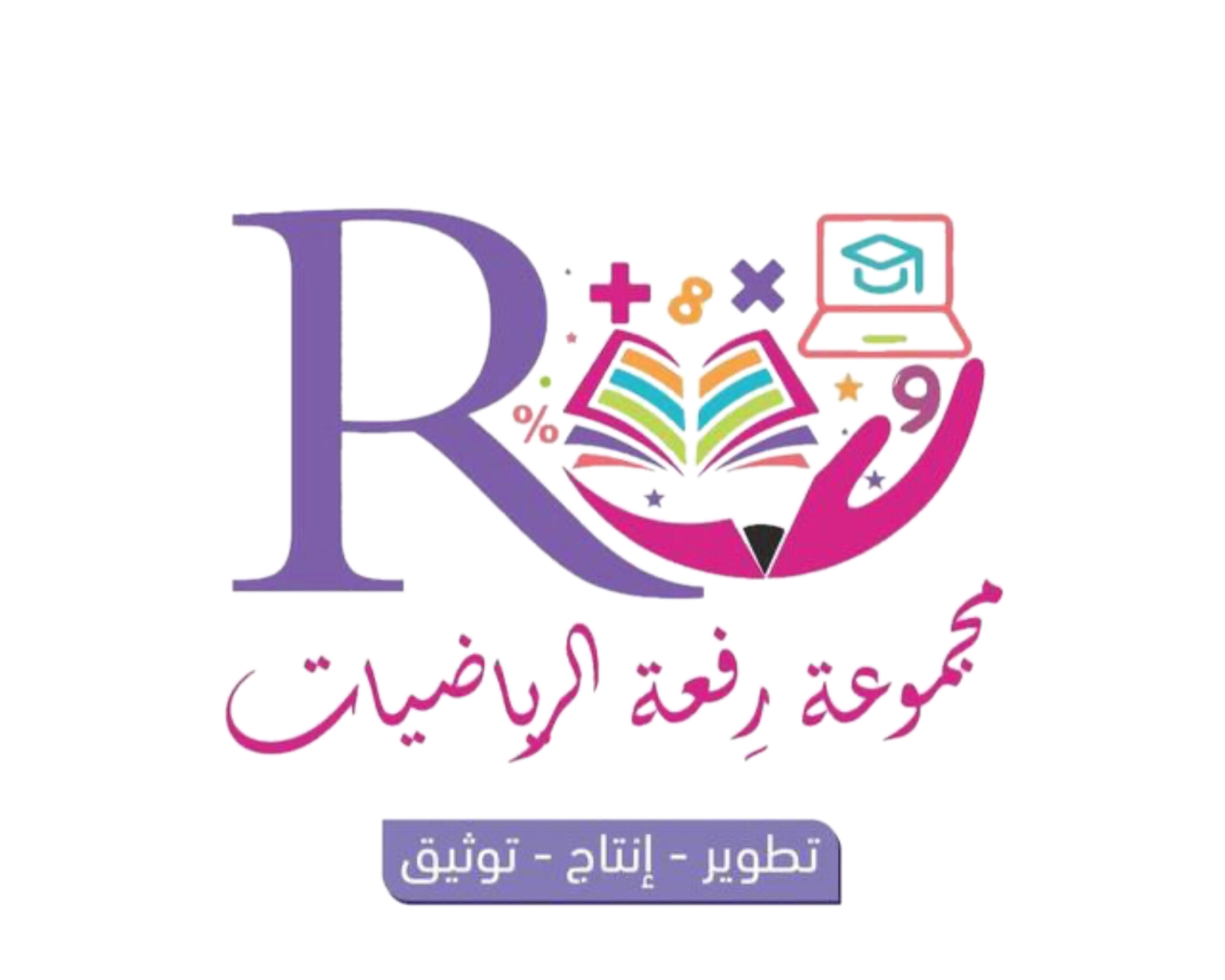 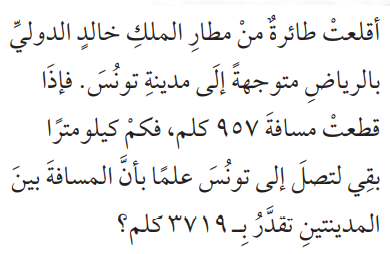 قدر
0
0
7
2
16
16
6
11
6
11
2
6
11
3
2
1
2
4
3719
- 957
_____
3719
- 957
_____
3719
- 957
_____
3719
- 957
_____
أطرح المئات
أطرح العشرات
أطرح الآحاد
أطرح الألوف
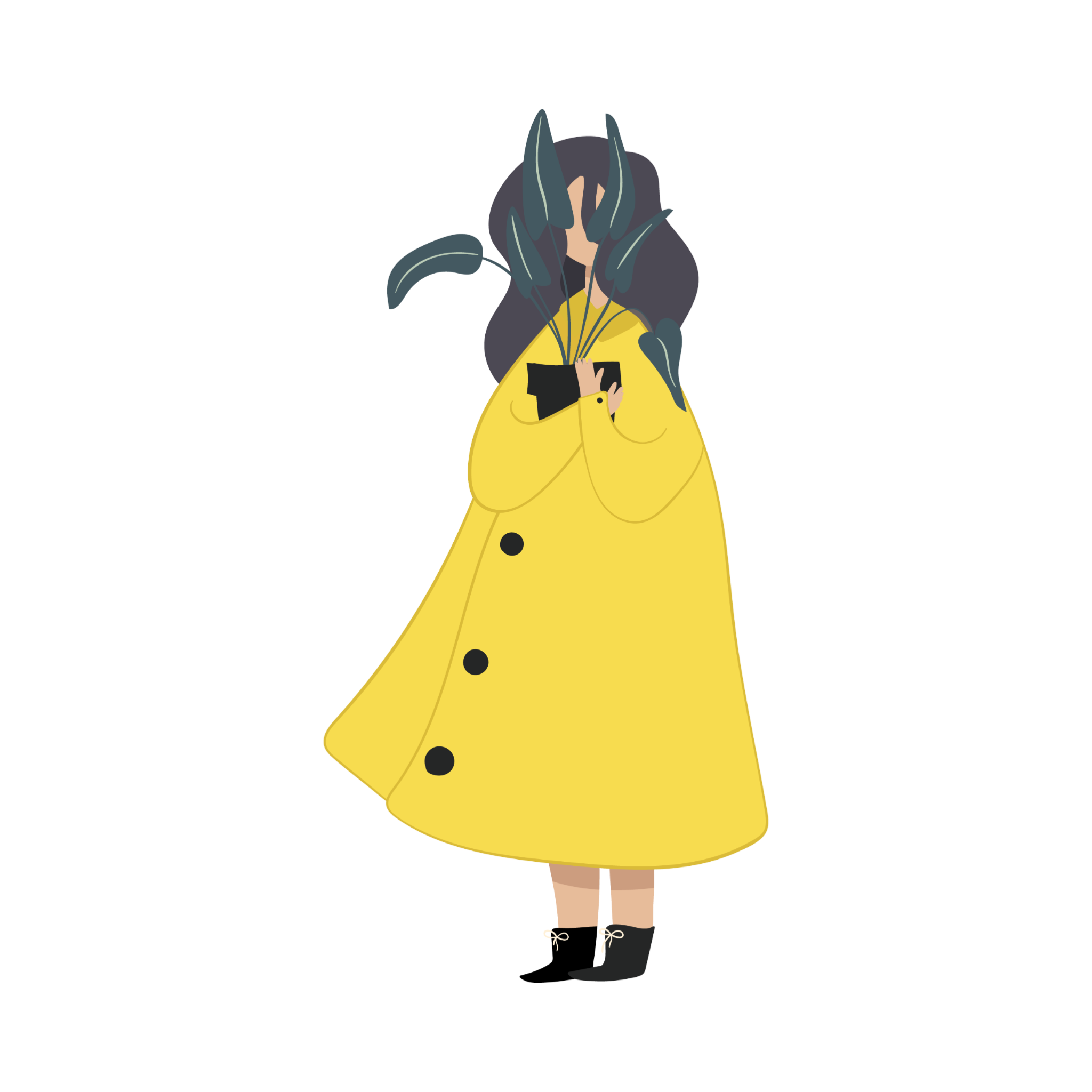 2
2
6
2
6
7
2
2
6
7
1
1
3719
- 957
_____
2762 
+957
_____
تحقق
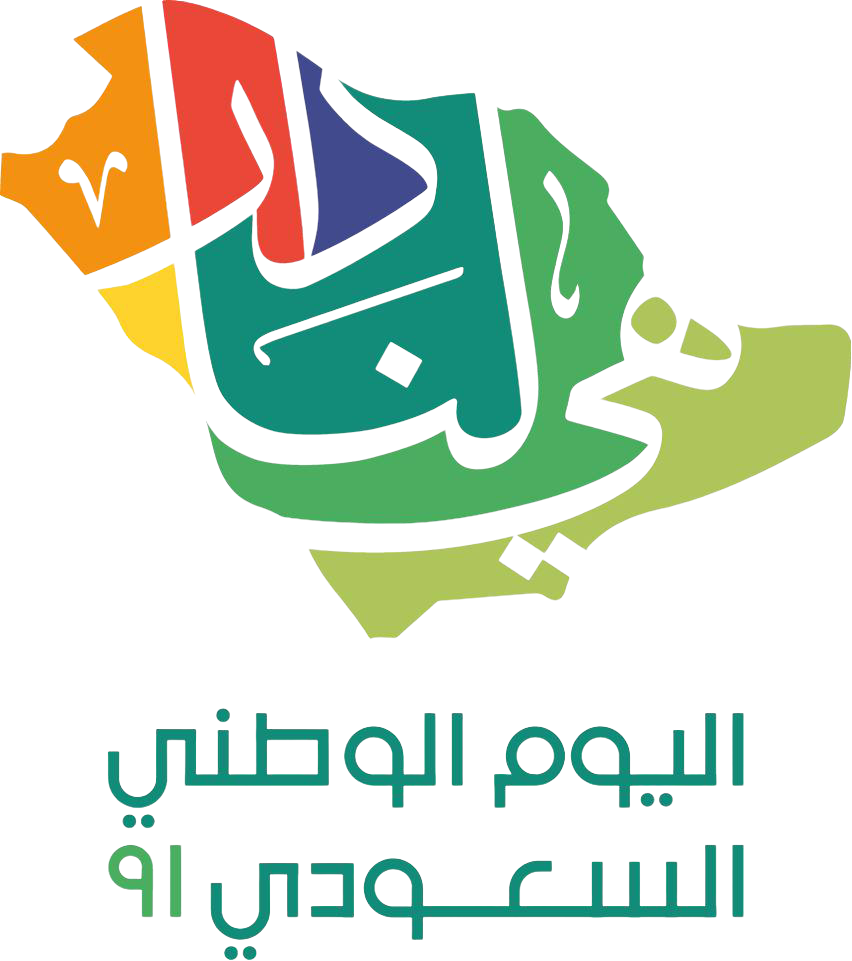 2
2
6
7
3
7
9
1
92
أتأكد
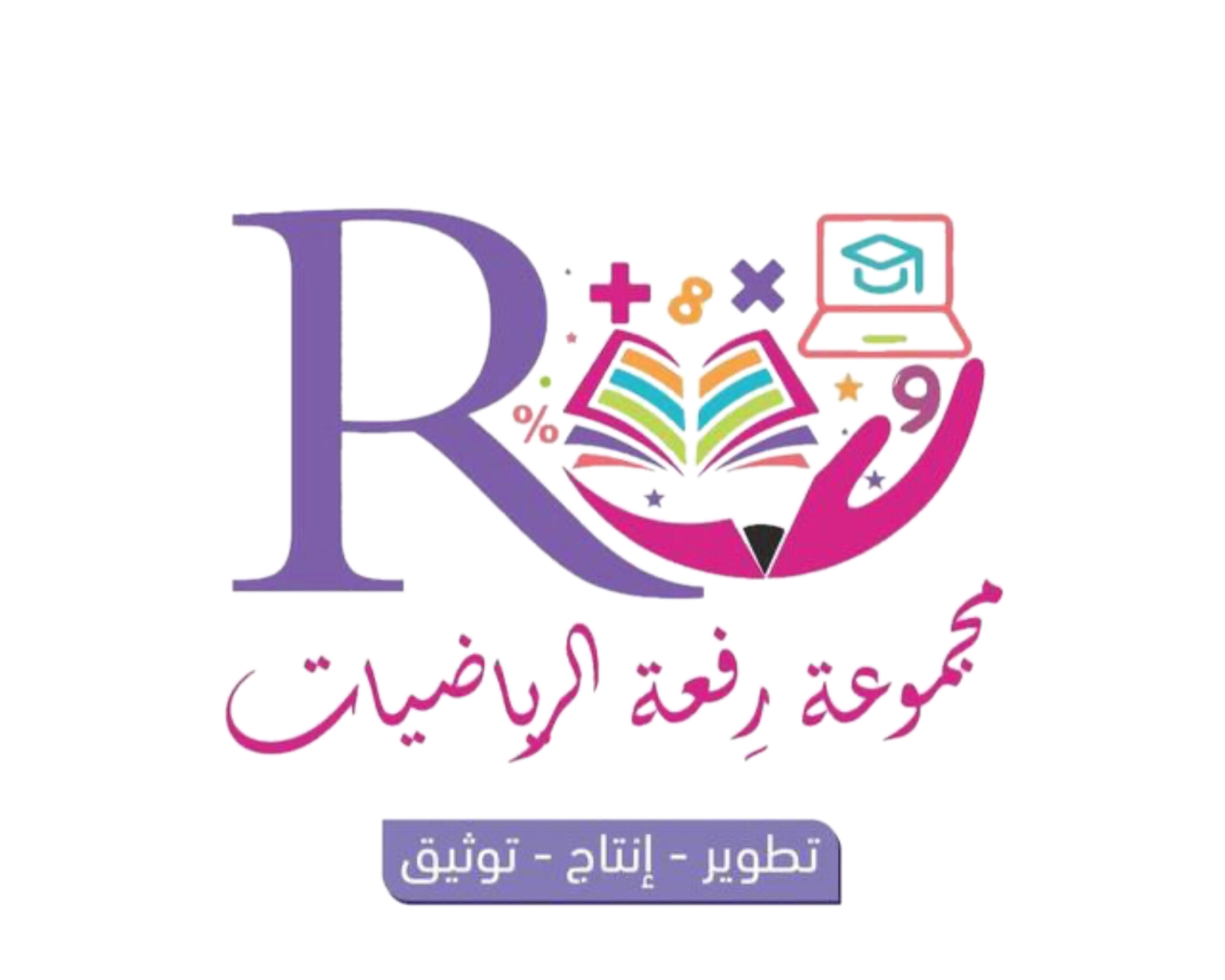 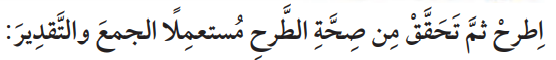 التحقق
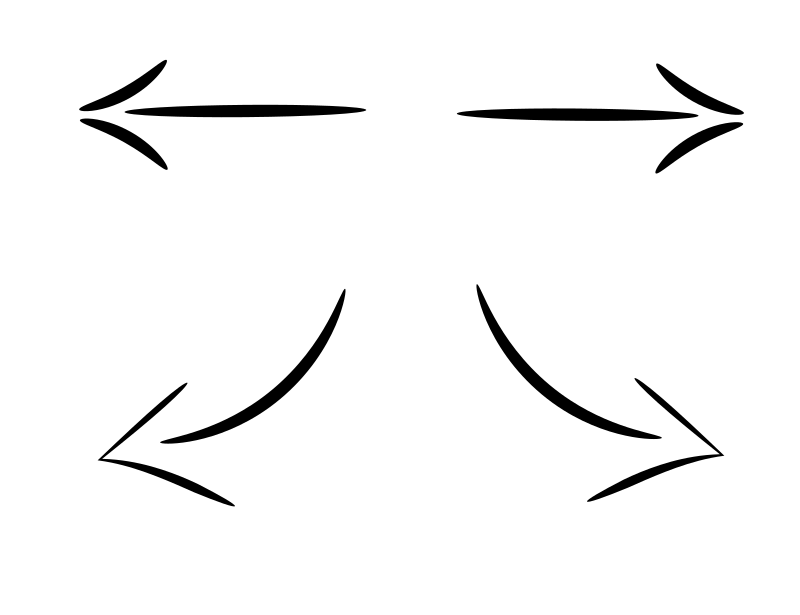 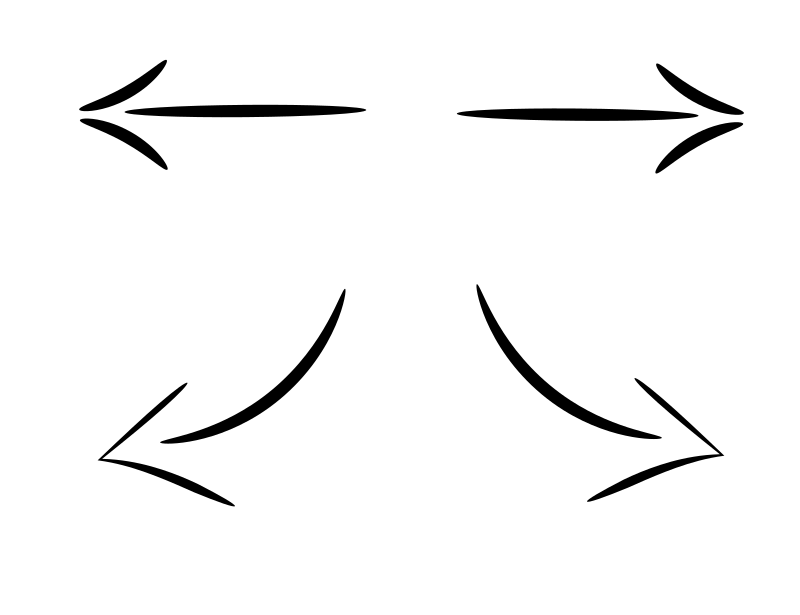 التقدير
الجمع
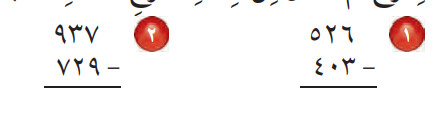 500
- 400
403
+ 113
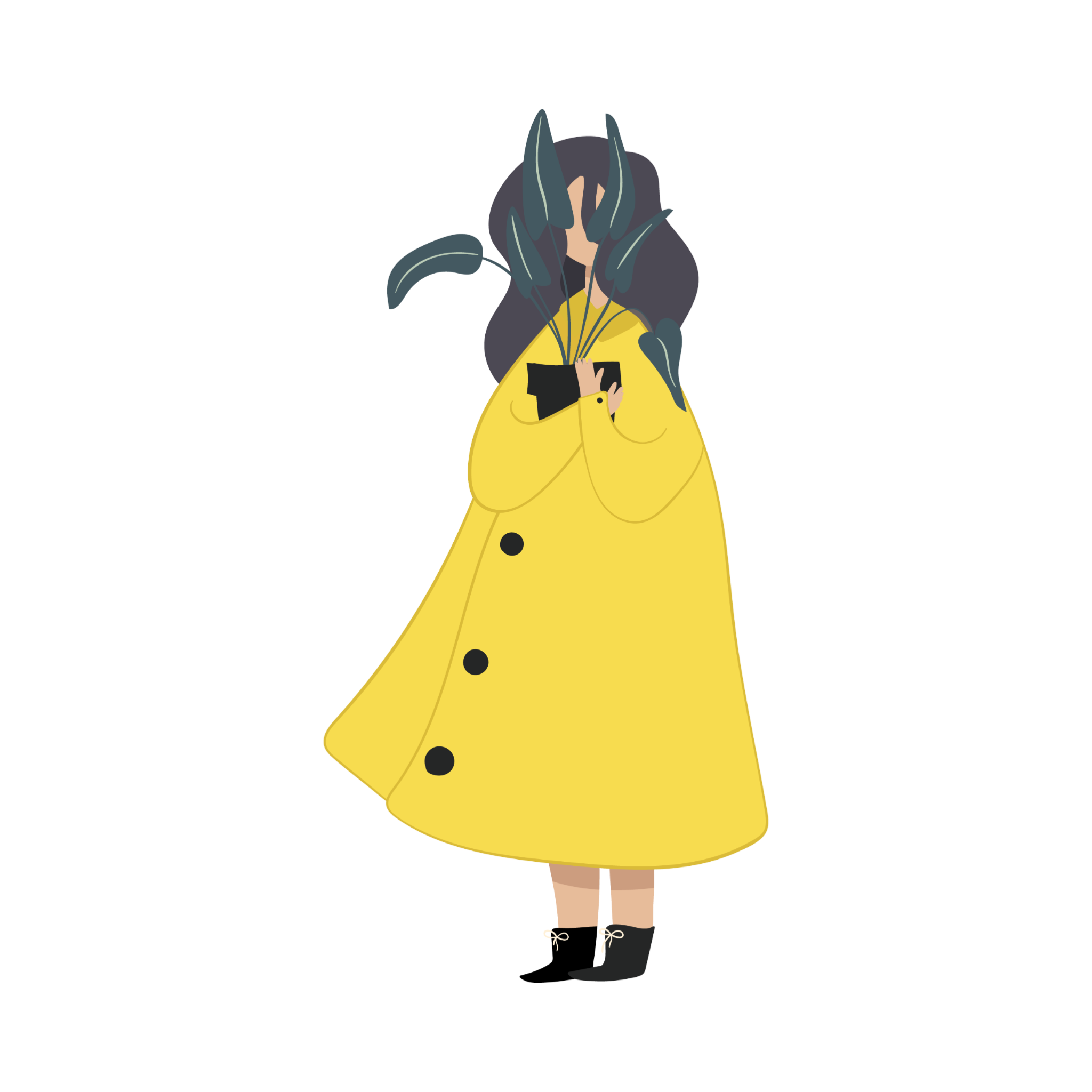 1
1
3
0
1
0
1
5
6
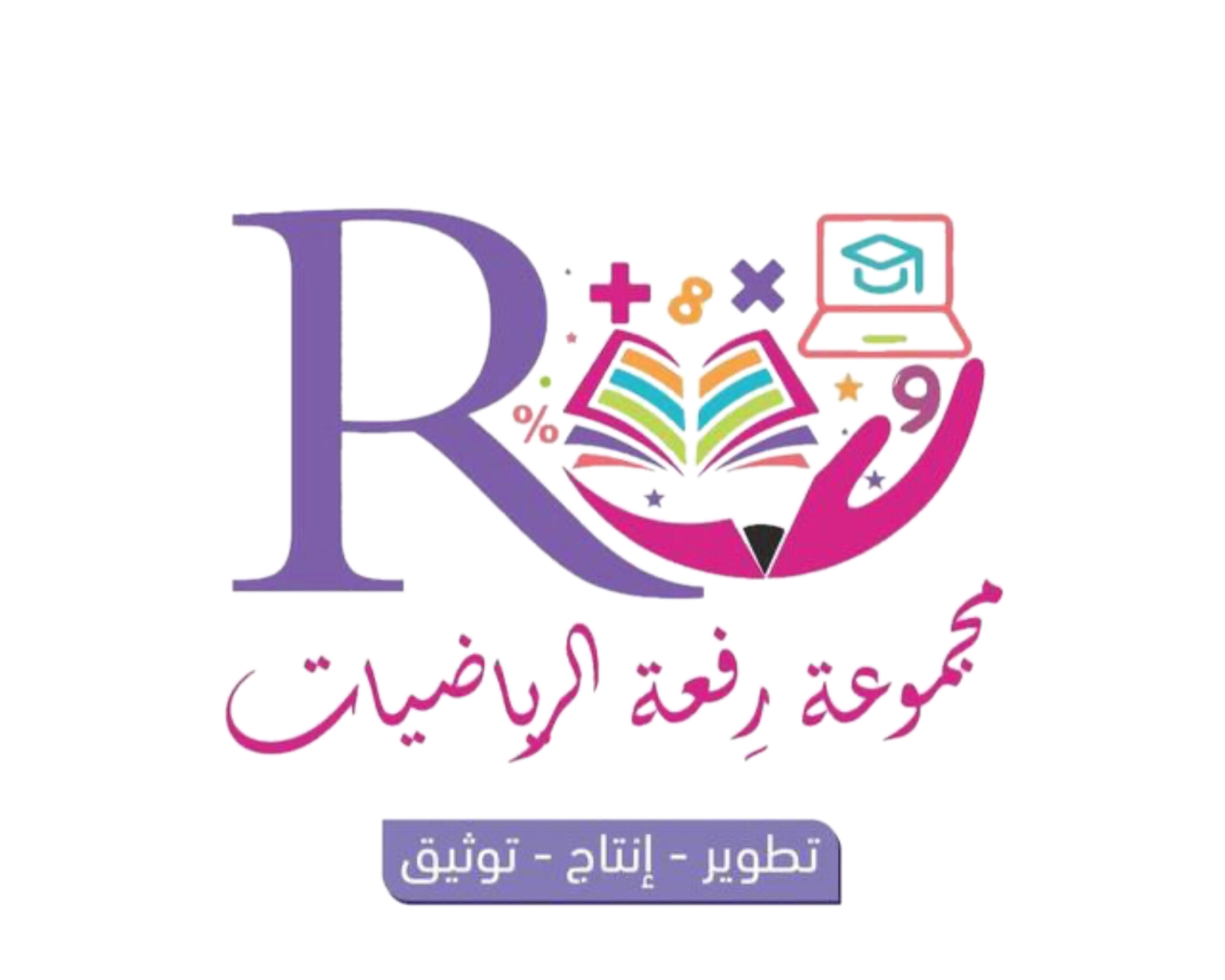 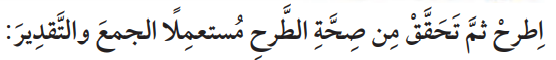 التحقق
6
18
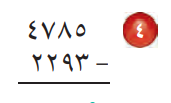 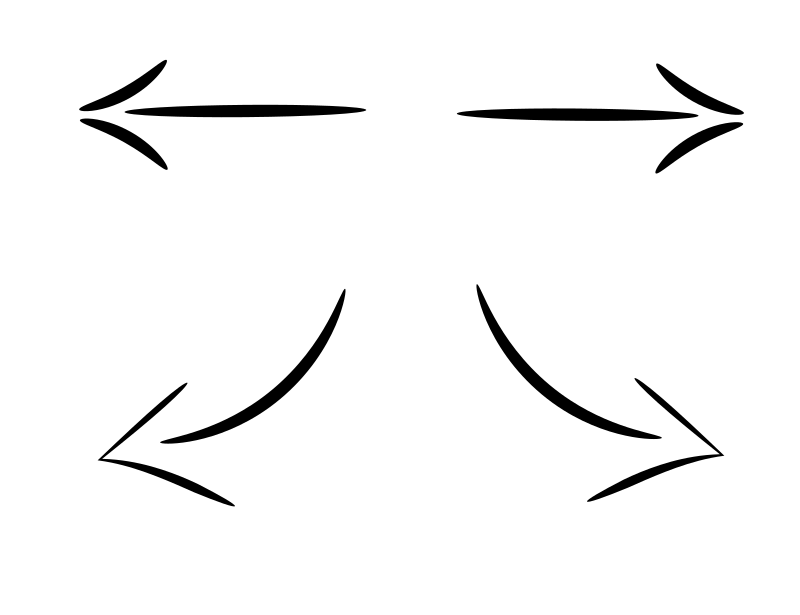 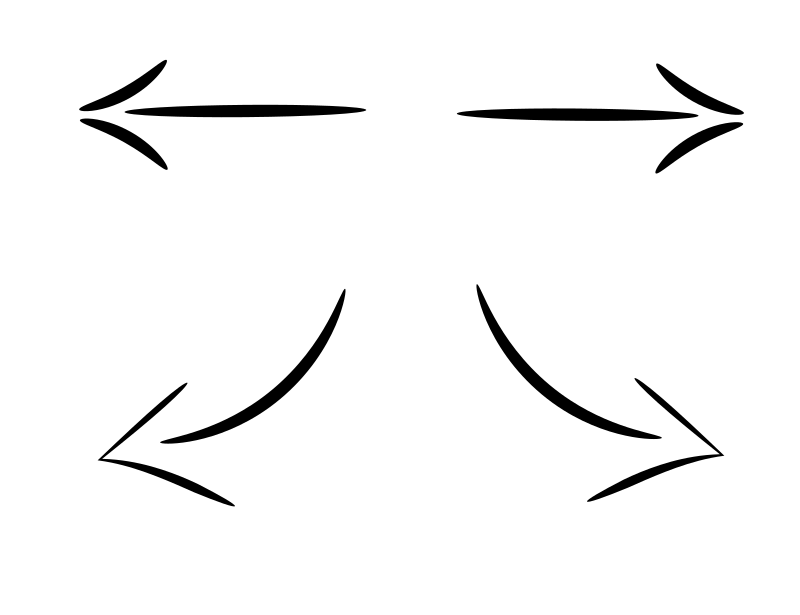 التقدير
الجمع
1
5000
- 2000
2293
+ 2493
4
2
9
3
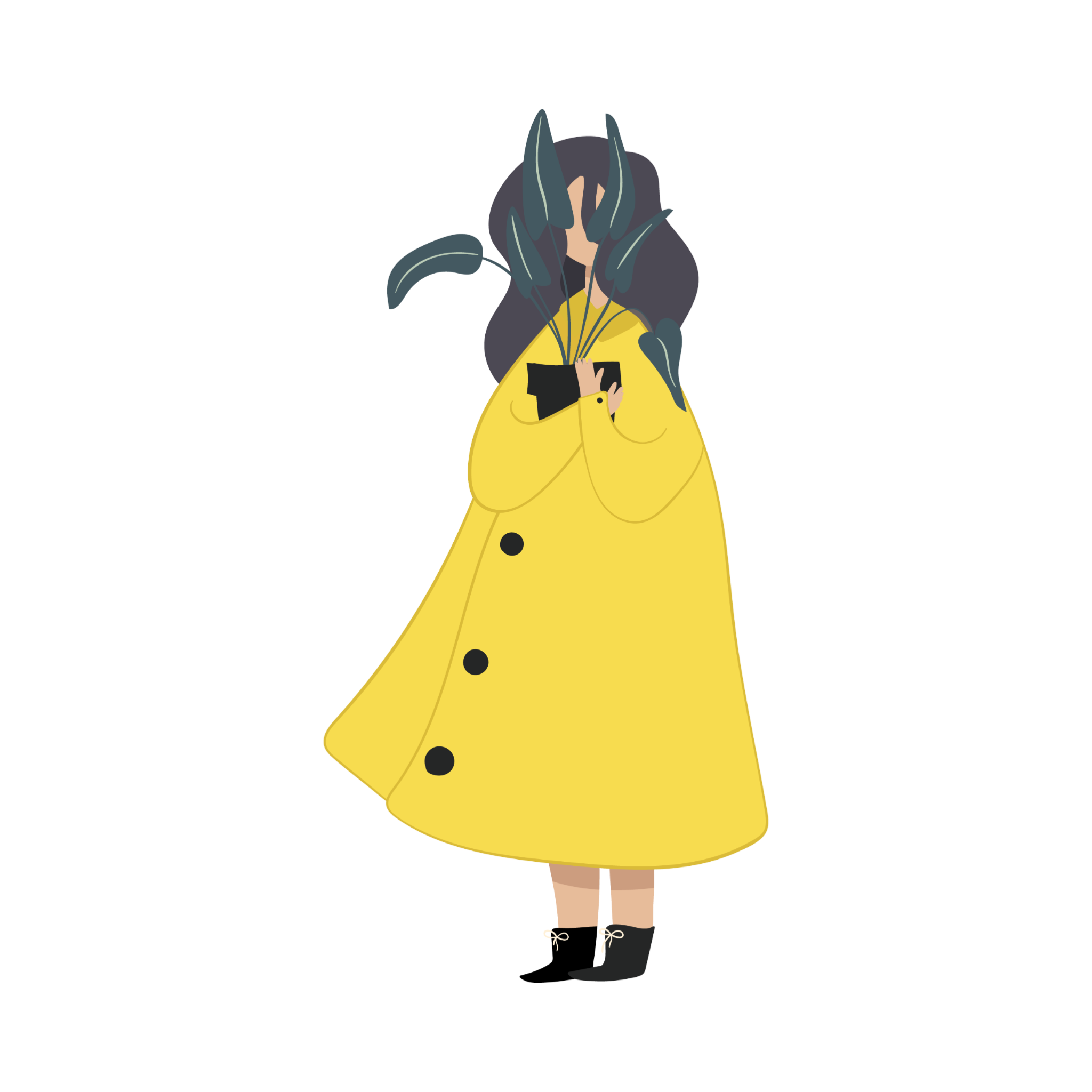 0
0
0
3
4
8
7
6
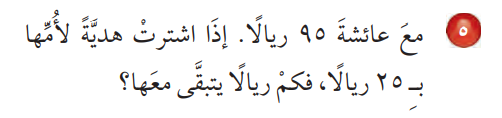 95
- 25
0
7
أتدرب
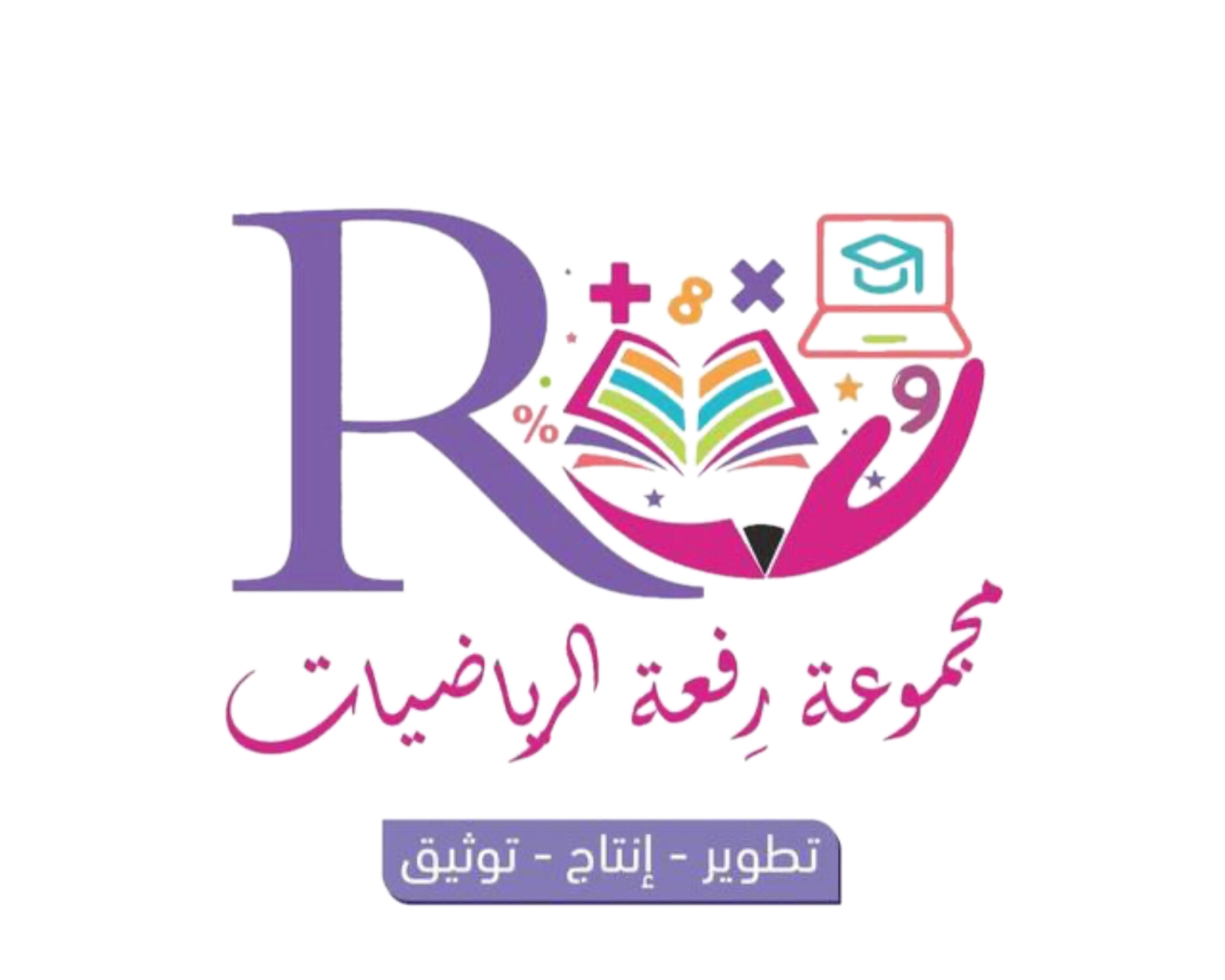 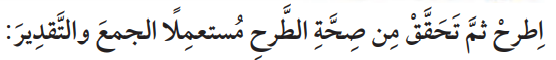 11
1
14
4
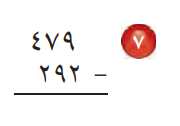 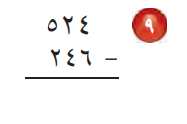 3
17
8
2
7
1
8
7
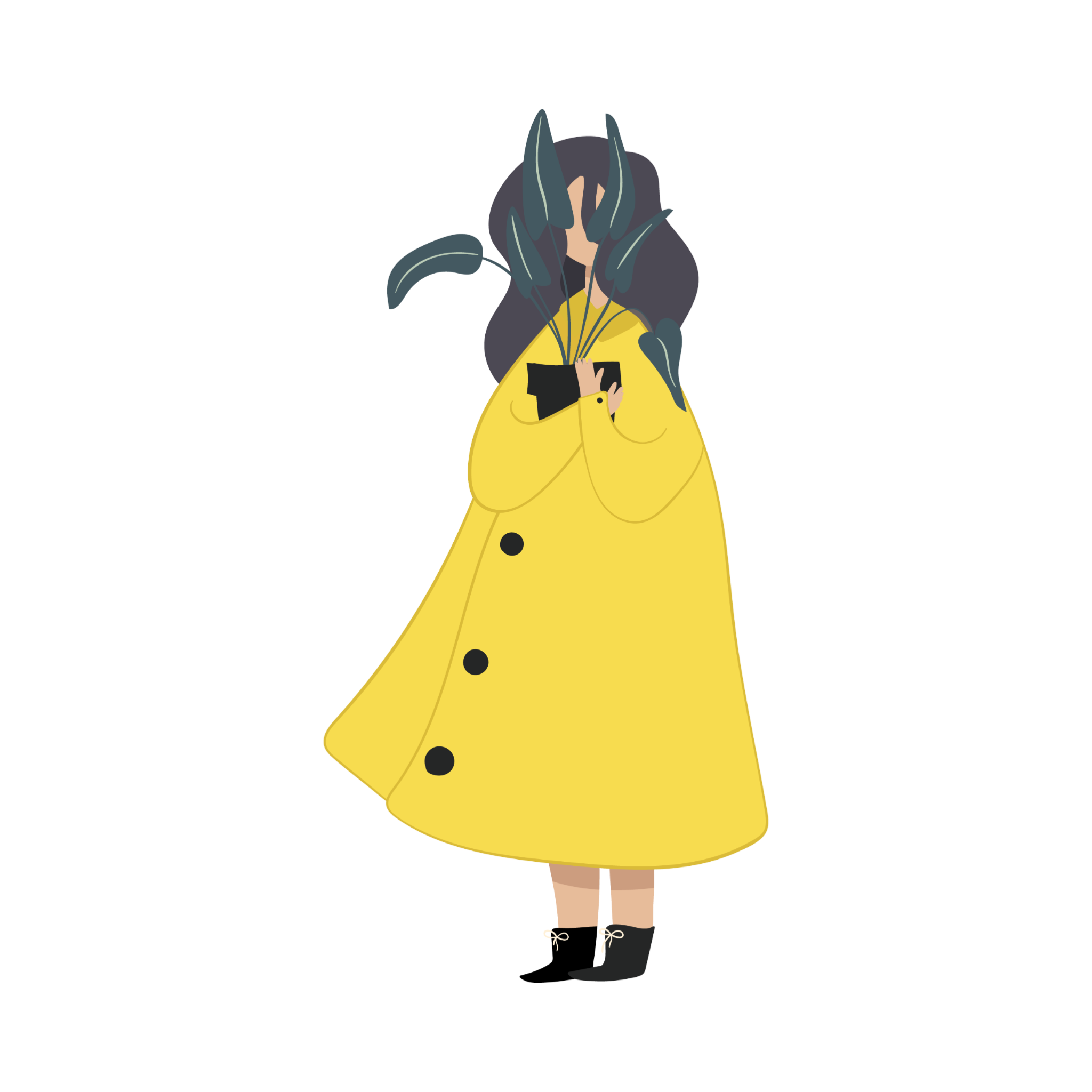 التحقق
التحقق
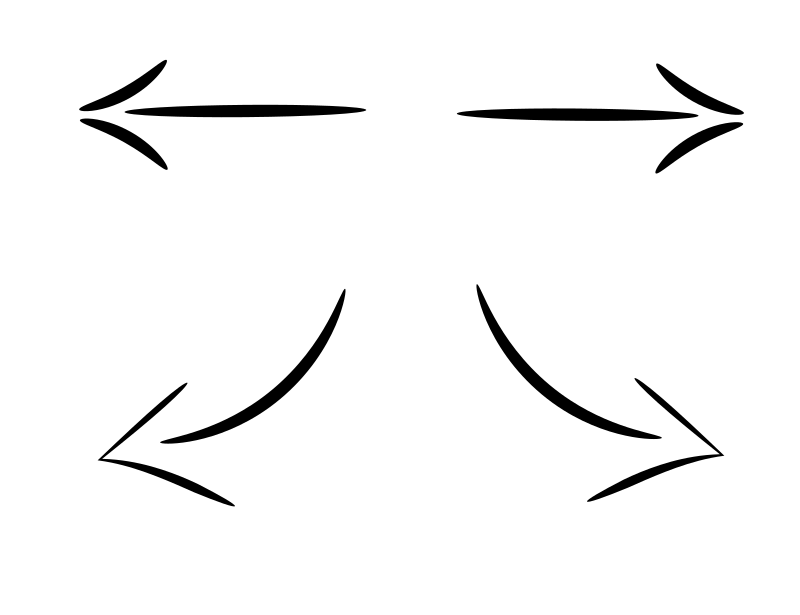 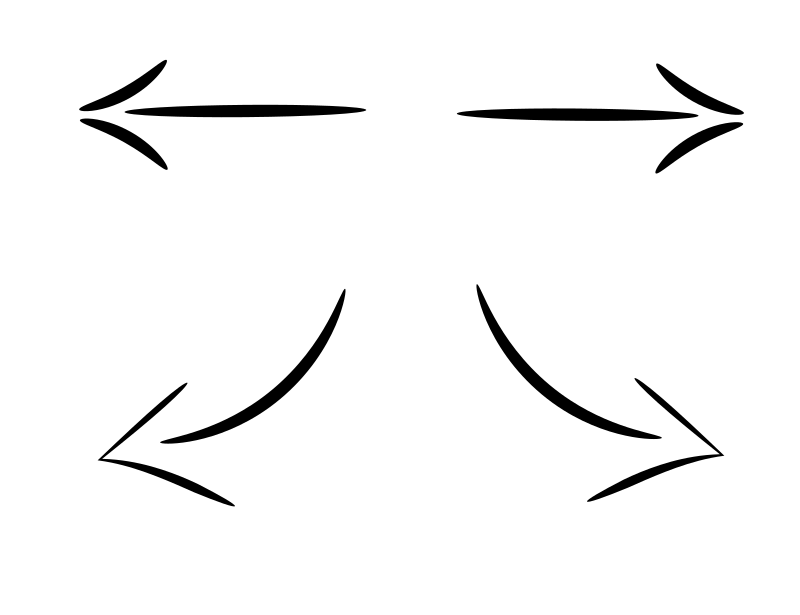 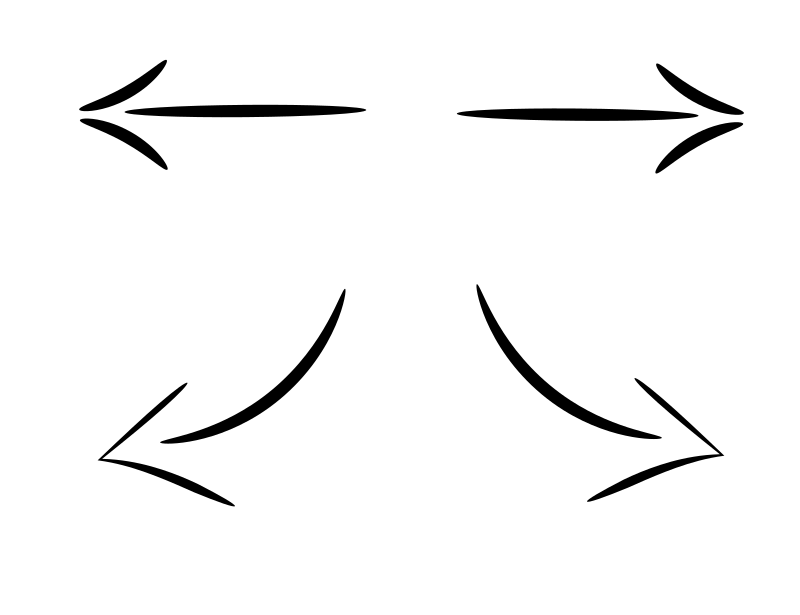 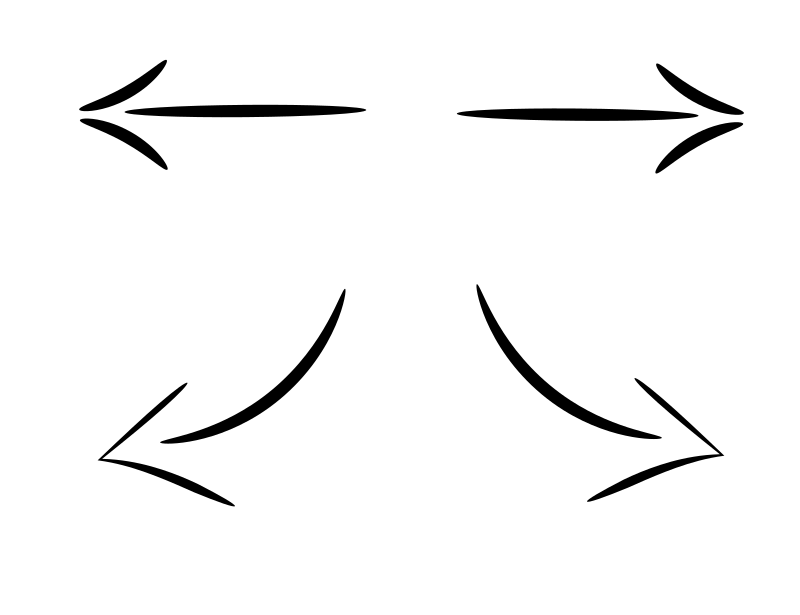 التقدير
التقدير
الجمع
الجمع
1
1
1
500
- 200
500
- 300
292
+ 187
246
+ 278
0
0
0
0
3
2
5
2
4
4
7
9
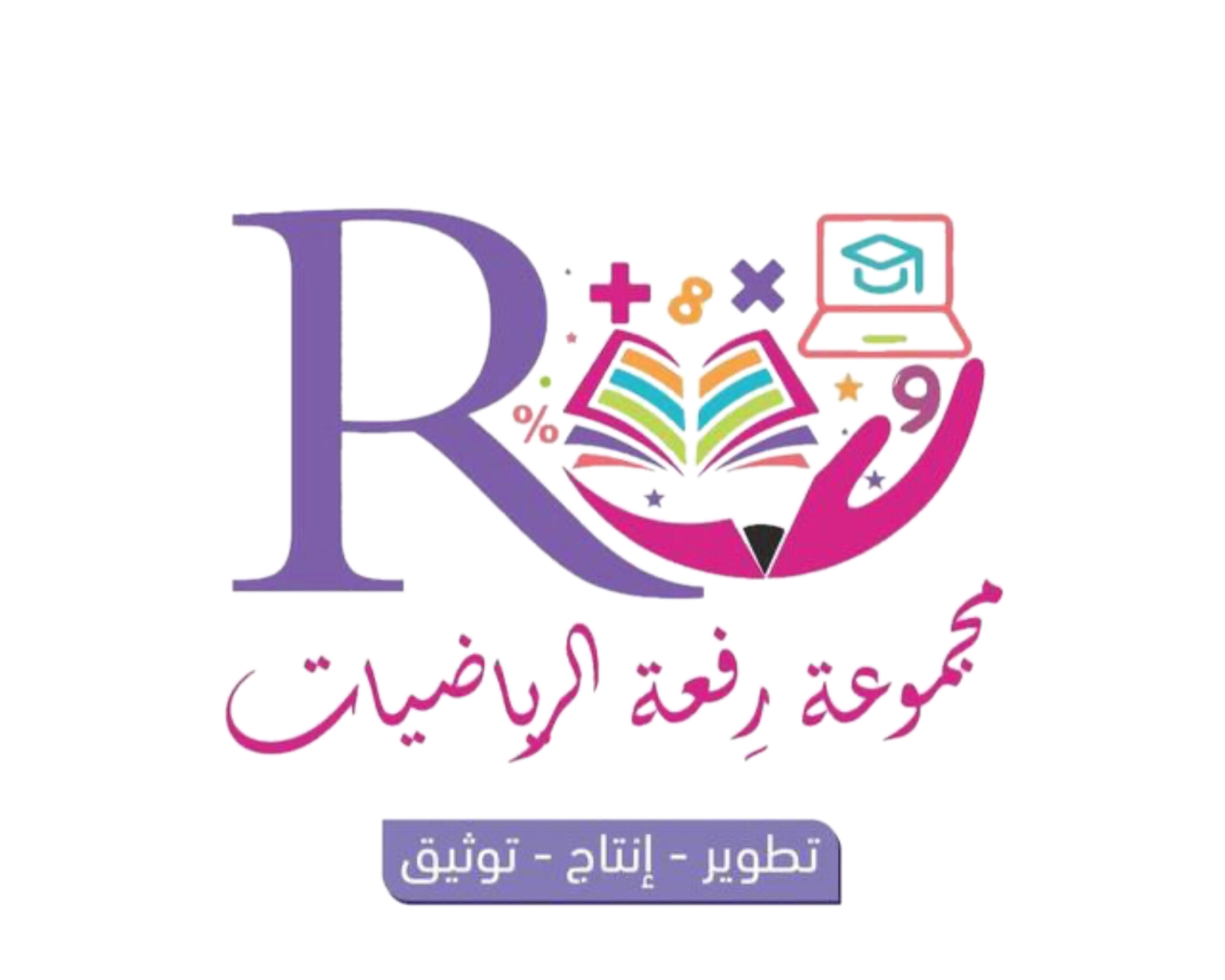 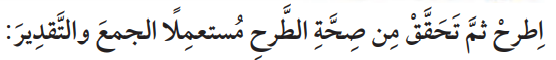 4
11
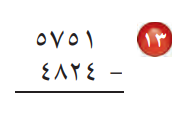 17
4
0
9
2
7
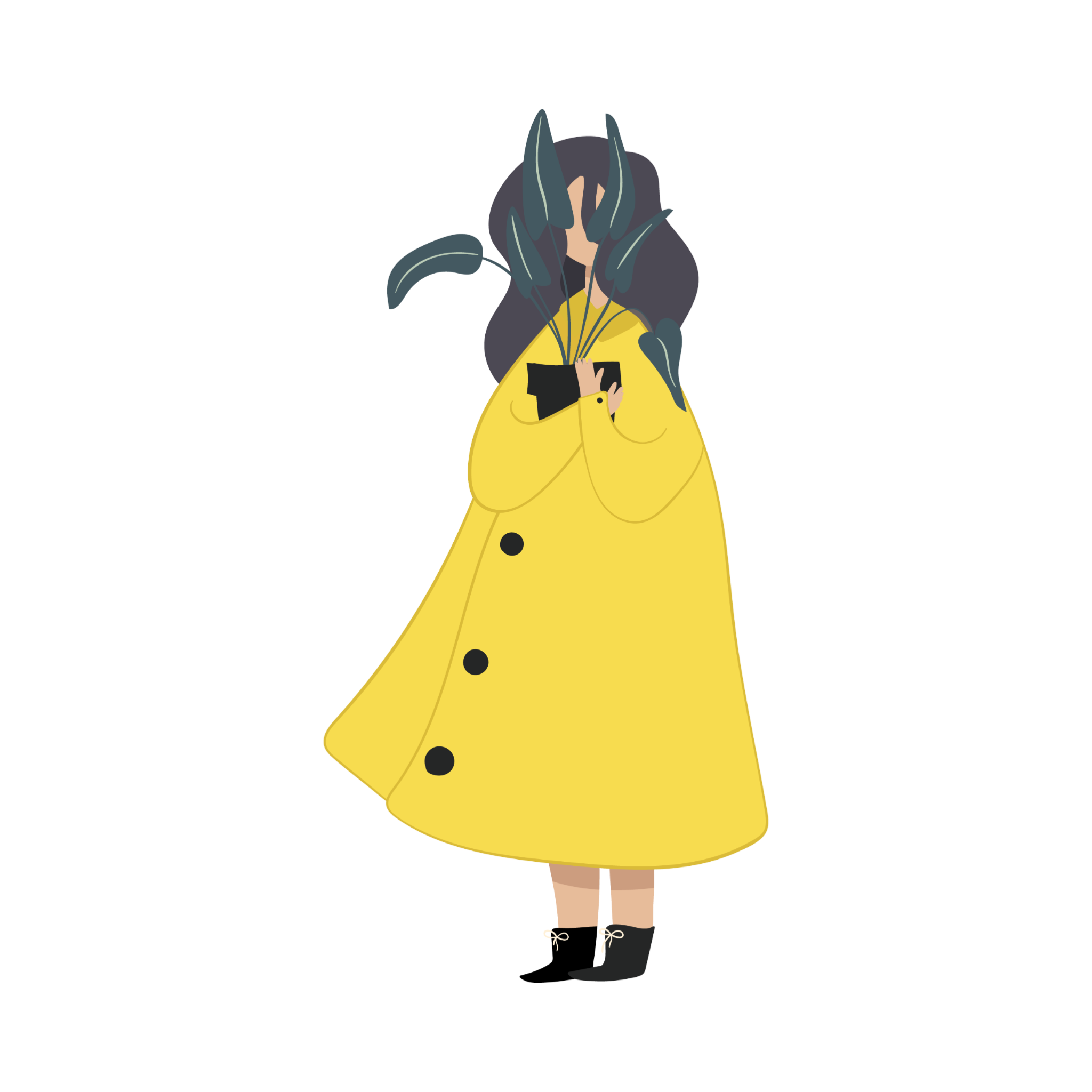 التحقق
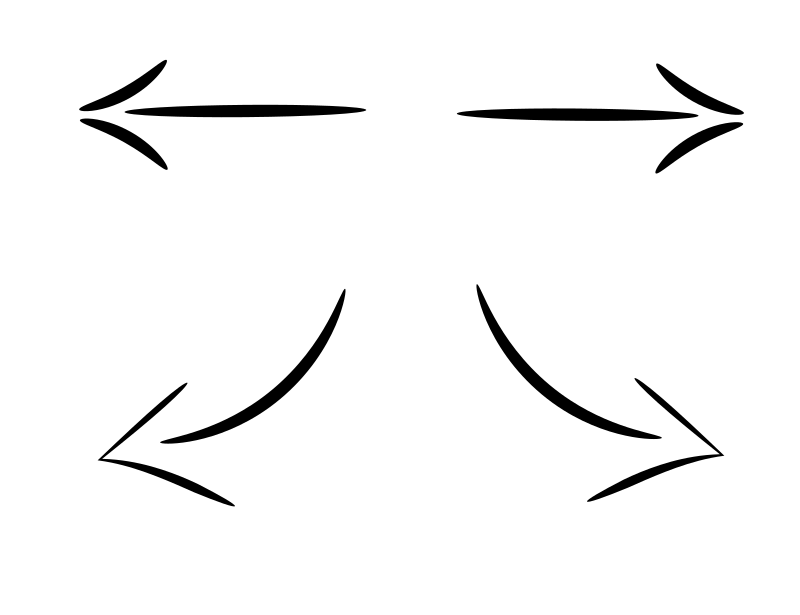 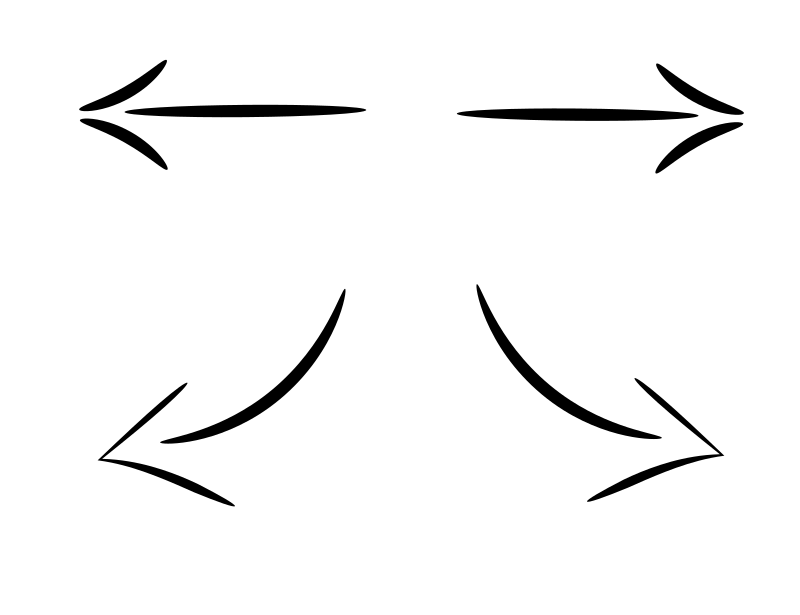 التقدير
الجمع
1
1
6000
- 5000
4824
+ 0927
0
0
1
0
5
5
7
1
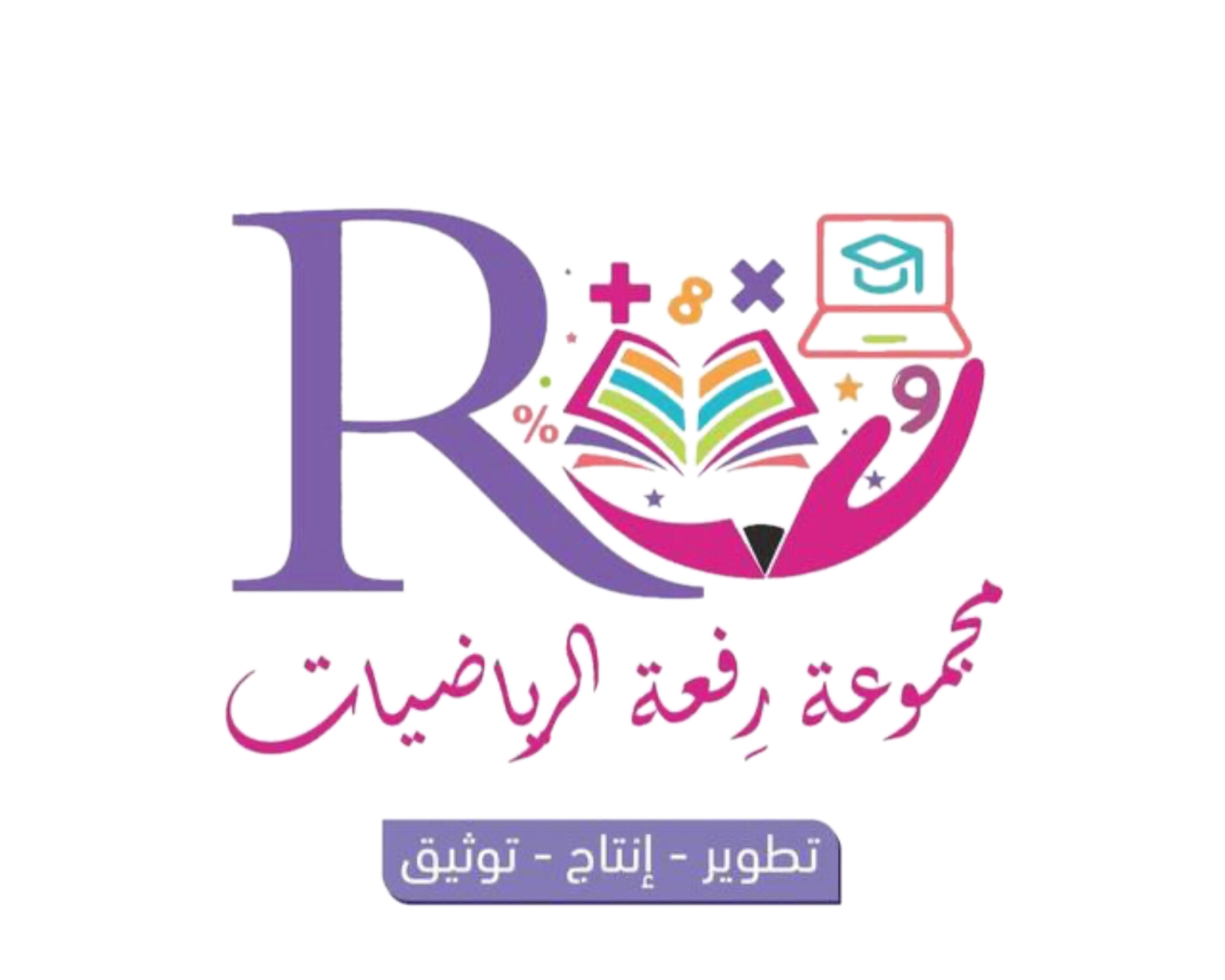 التقويم
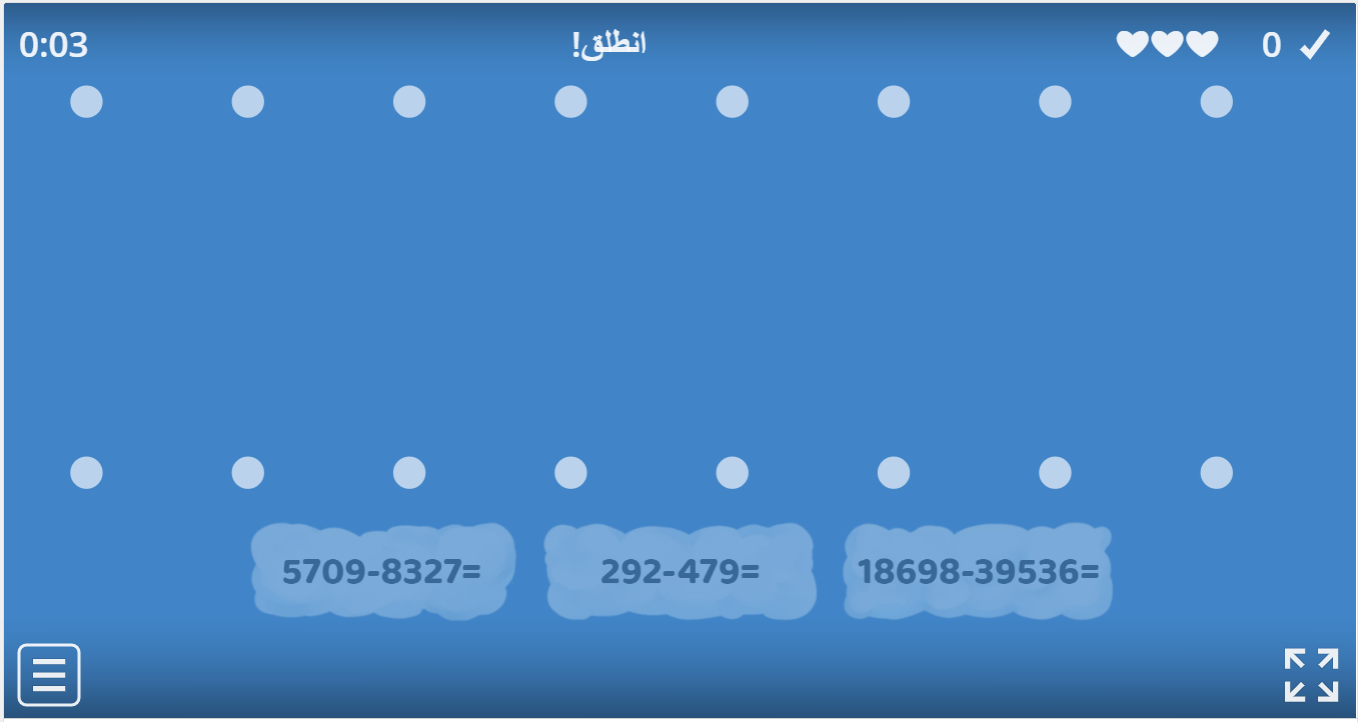 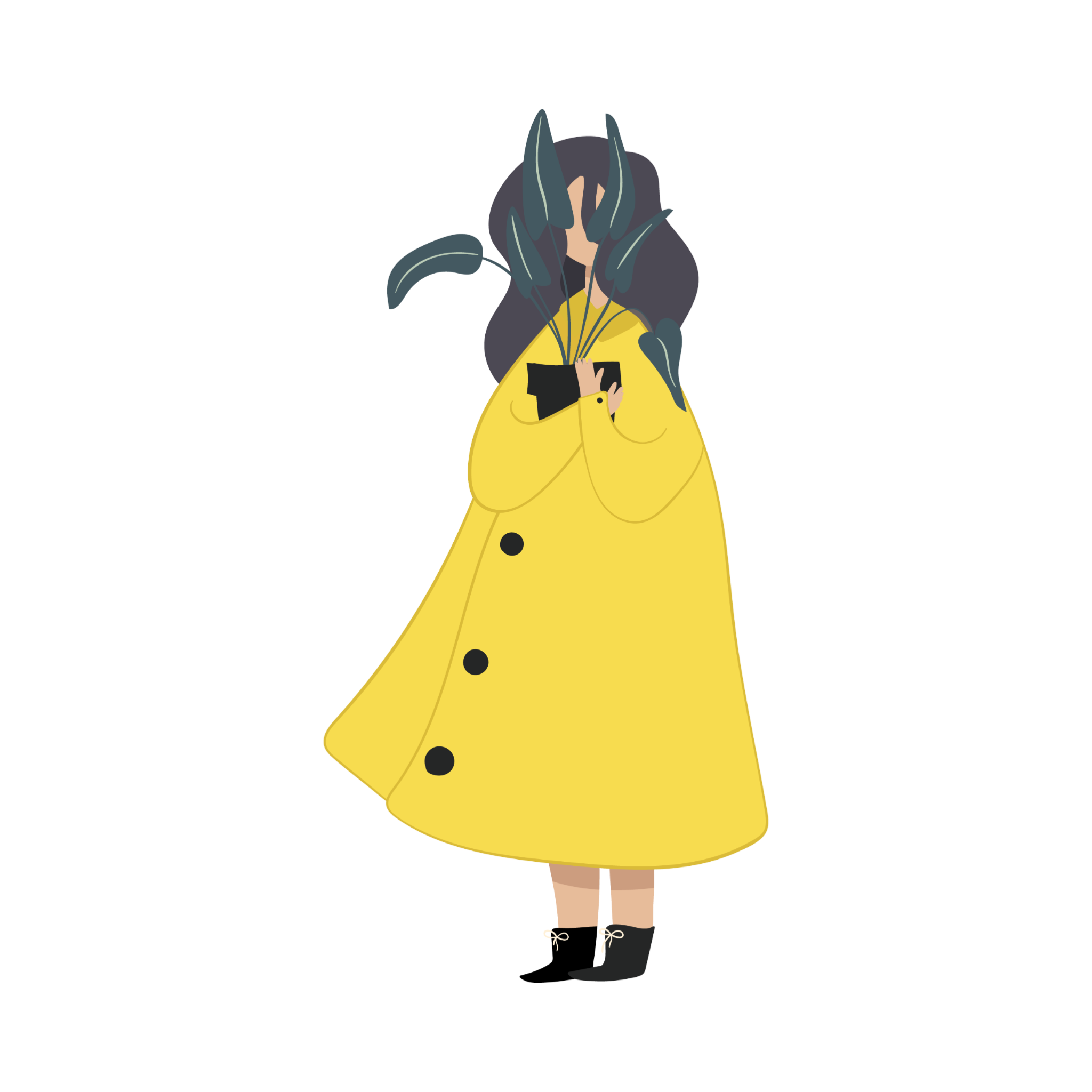 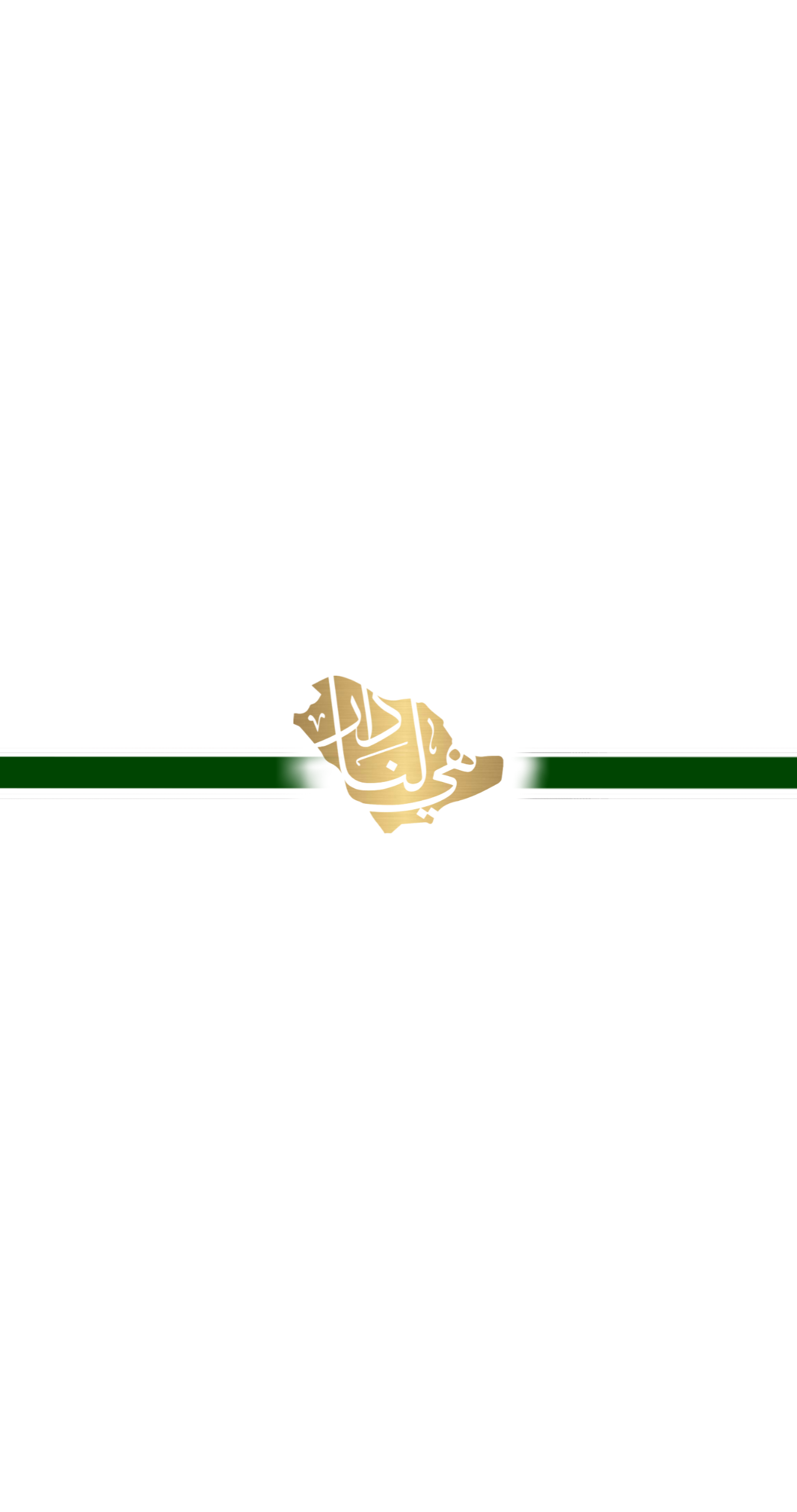 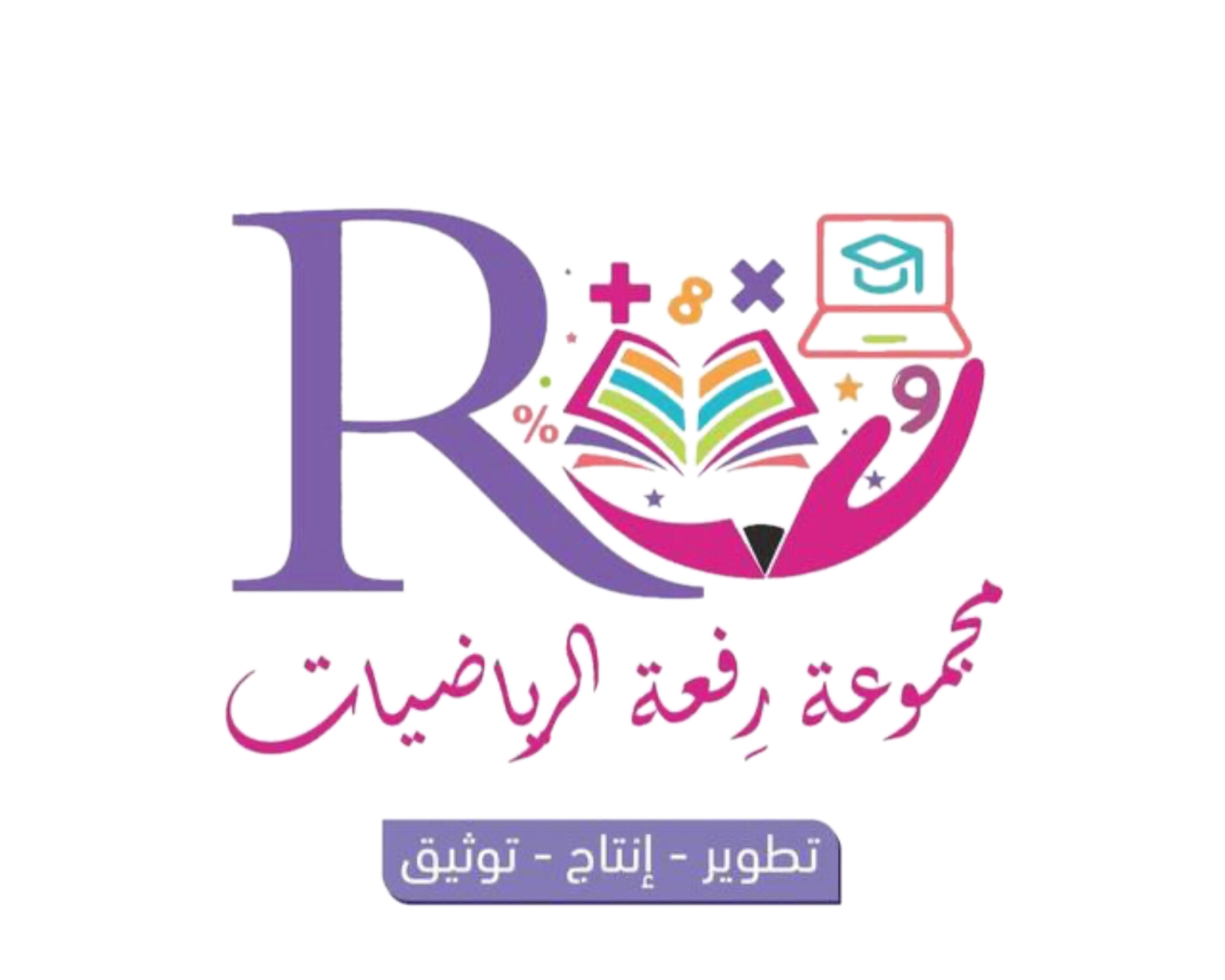 الواجب
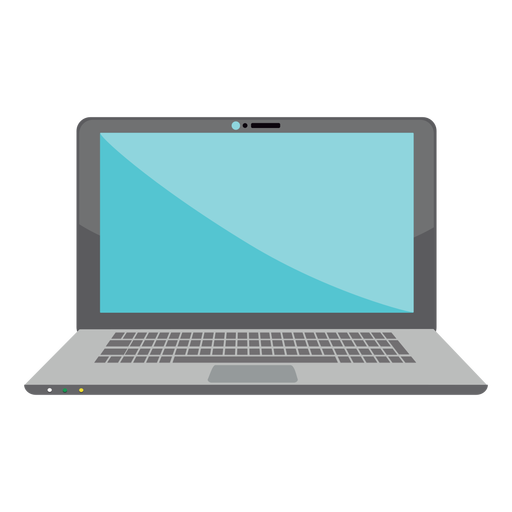 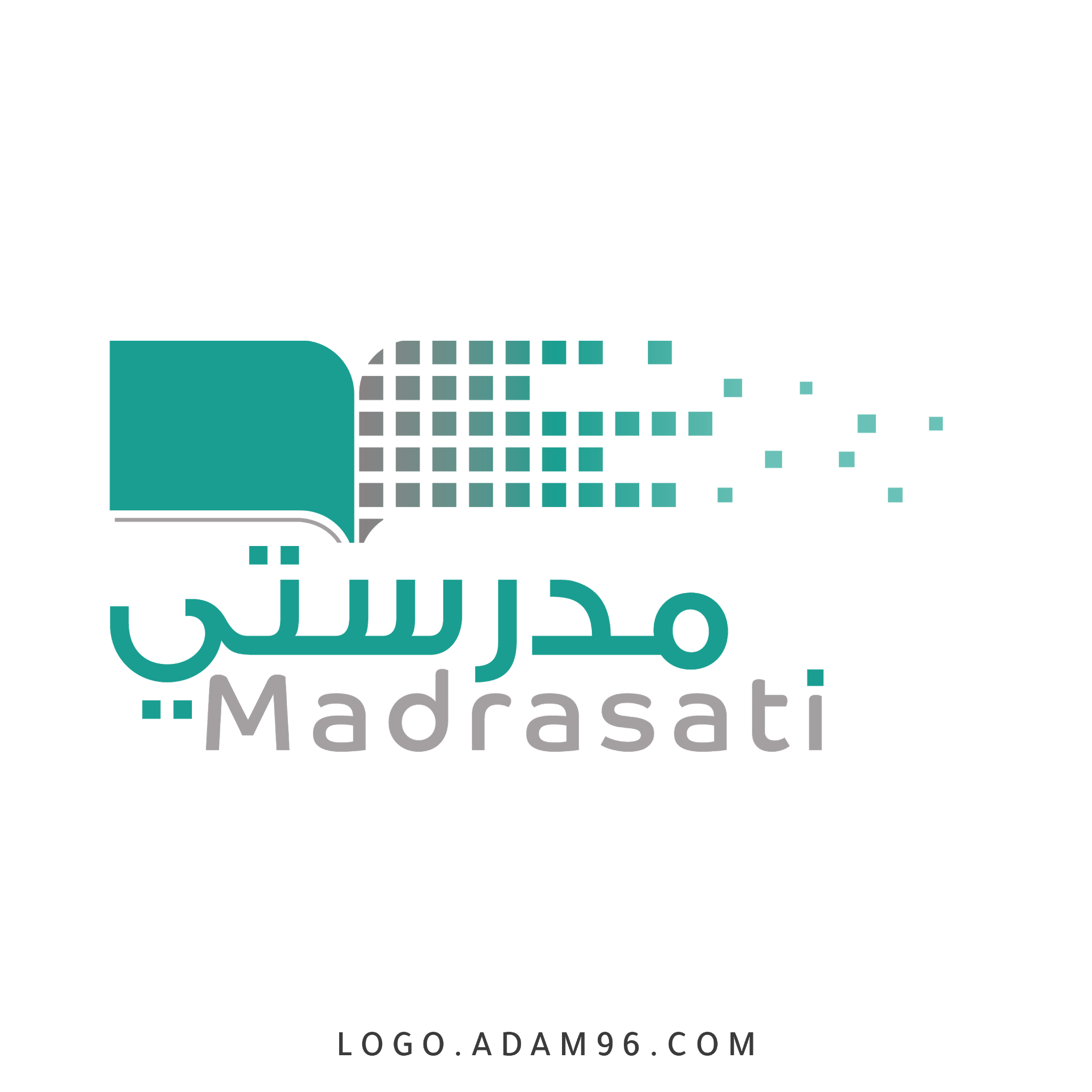 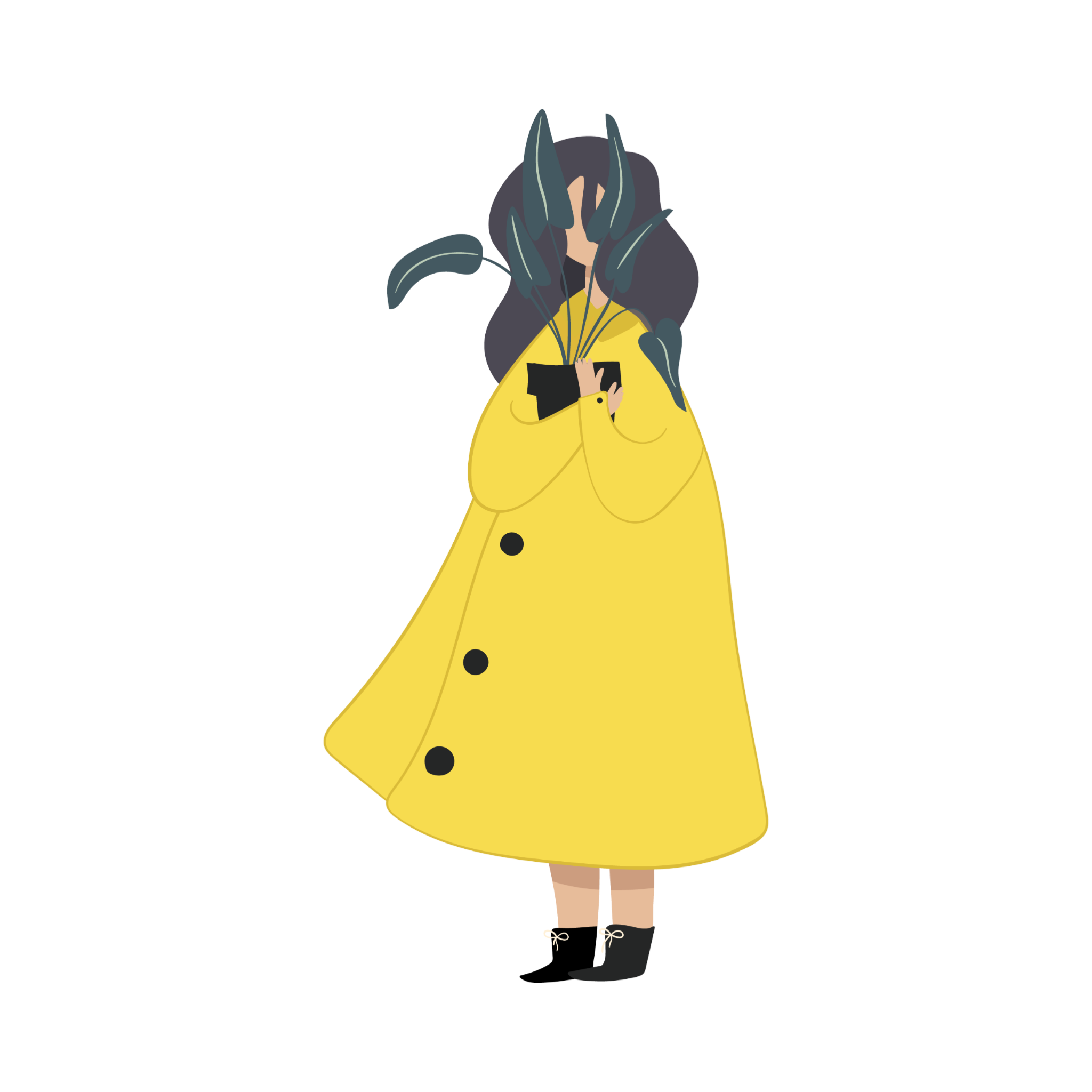 14 - 16
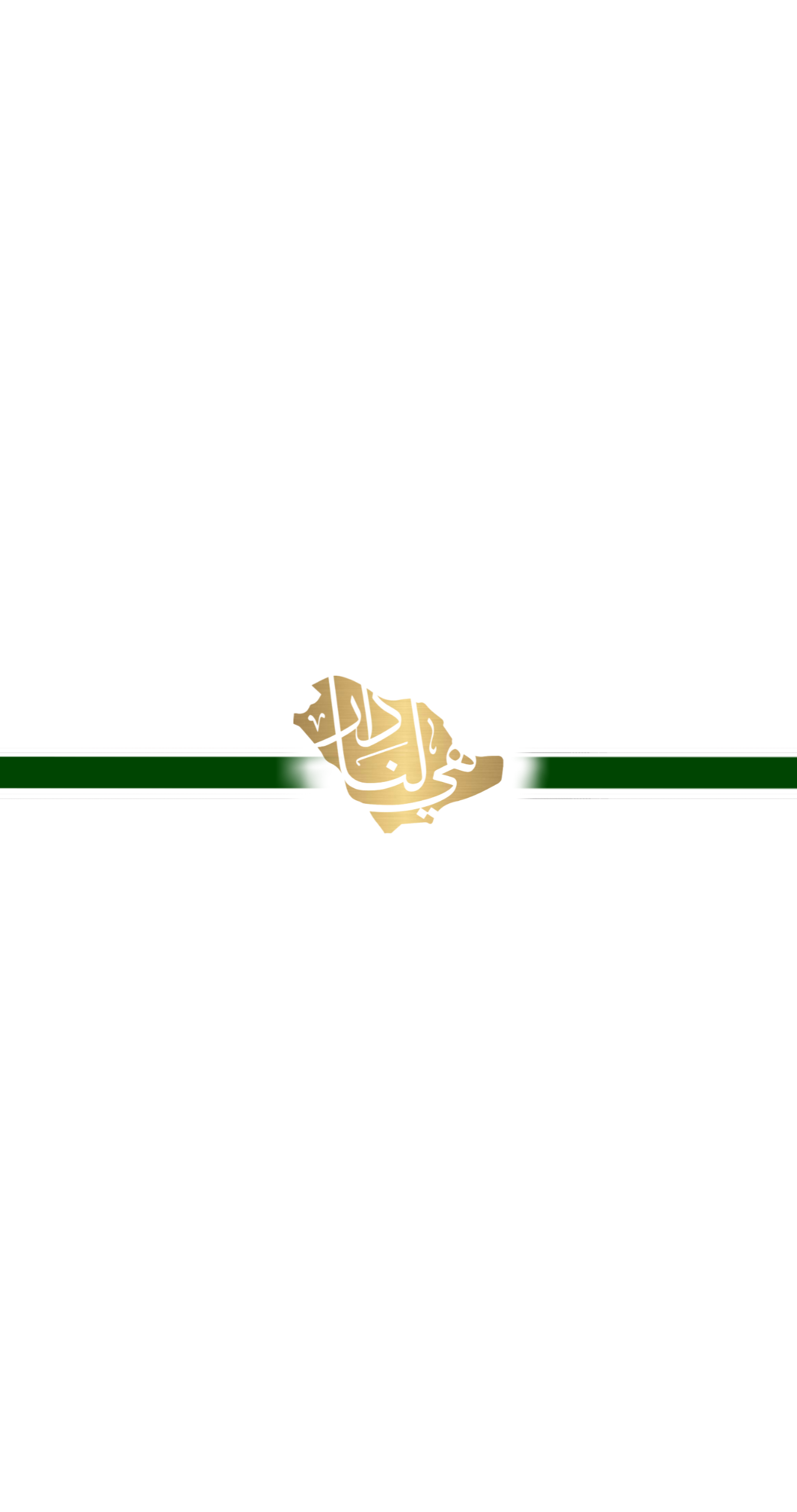